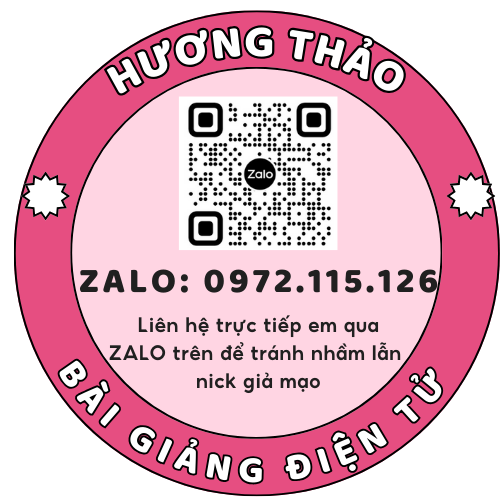 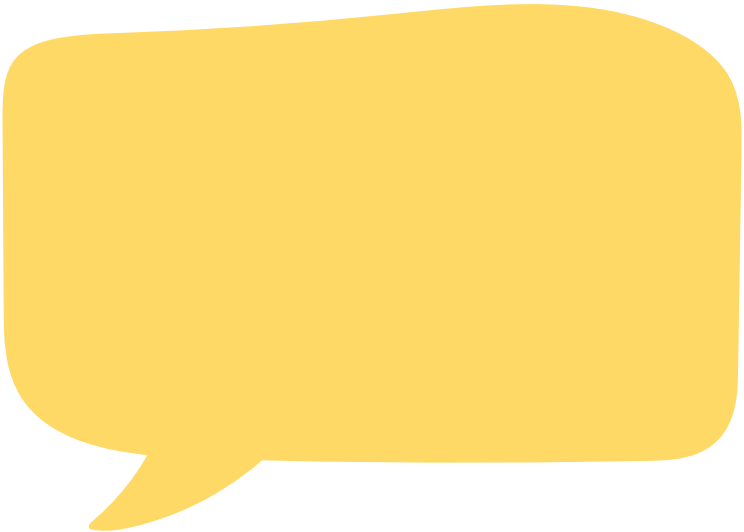 Chào các bạn! Hãy cùng đến trường với chúng tớ nào!
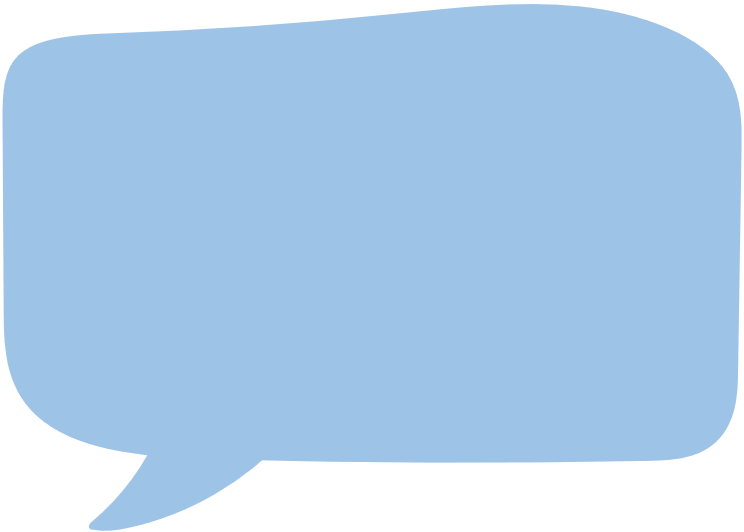 Trước khi đi chúng ta hãy cùng khởi động nhé!
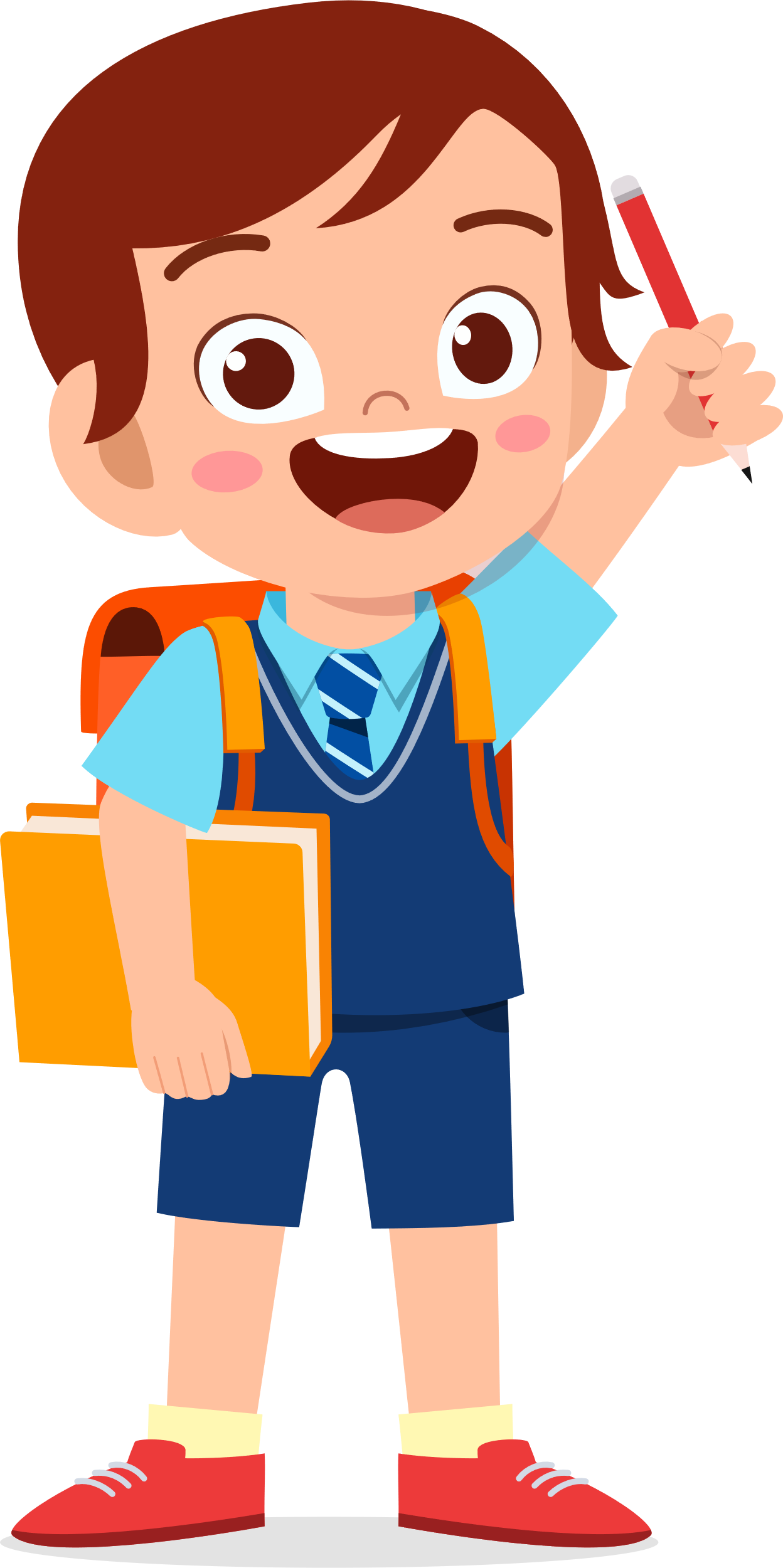 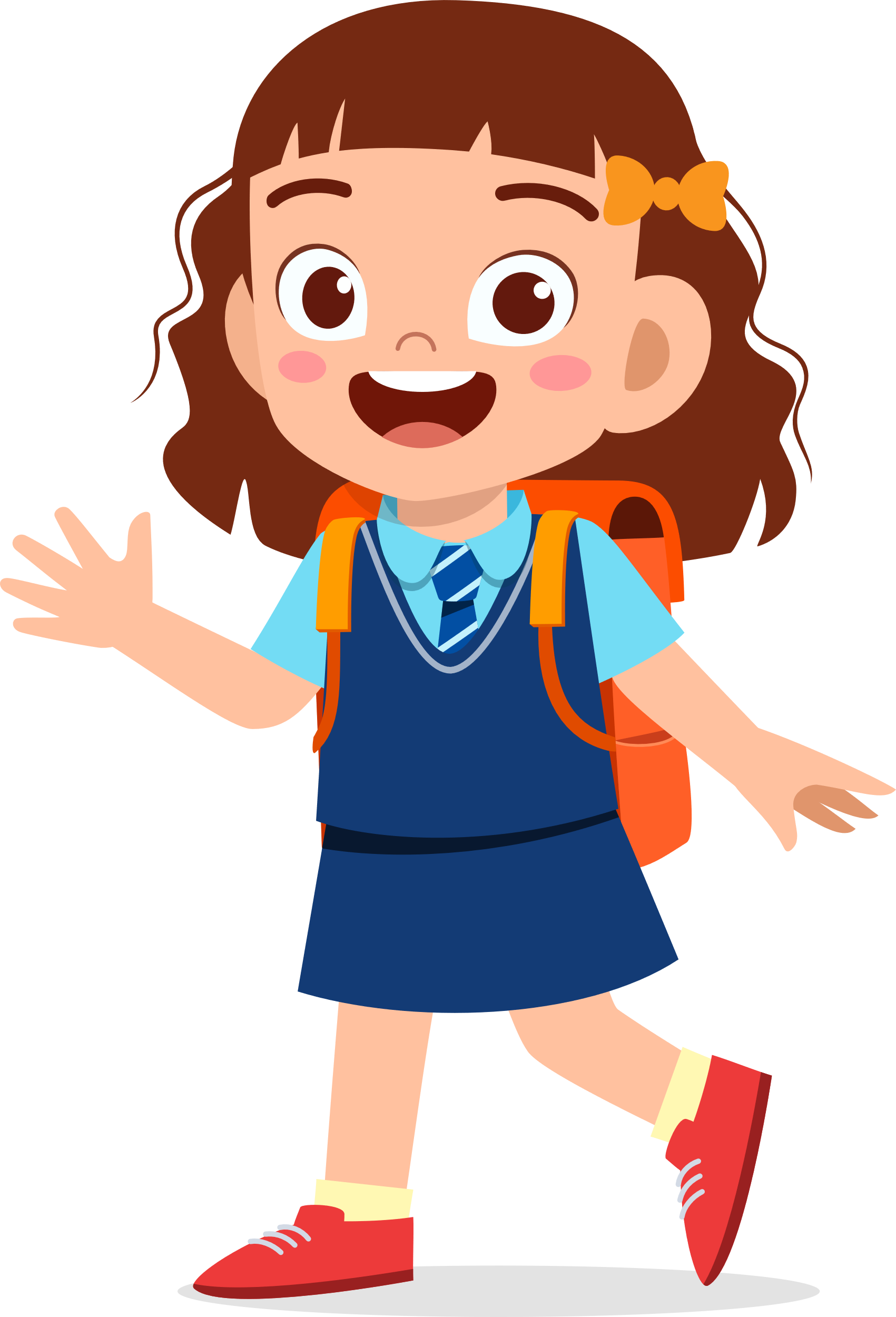 Khởi động
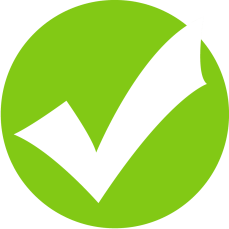 Danh từ riêng nào cần viết hoa trong câu dưới đây? 
Anh kim đồng rất thông minh, dũng cảm.
Kim Đồng
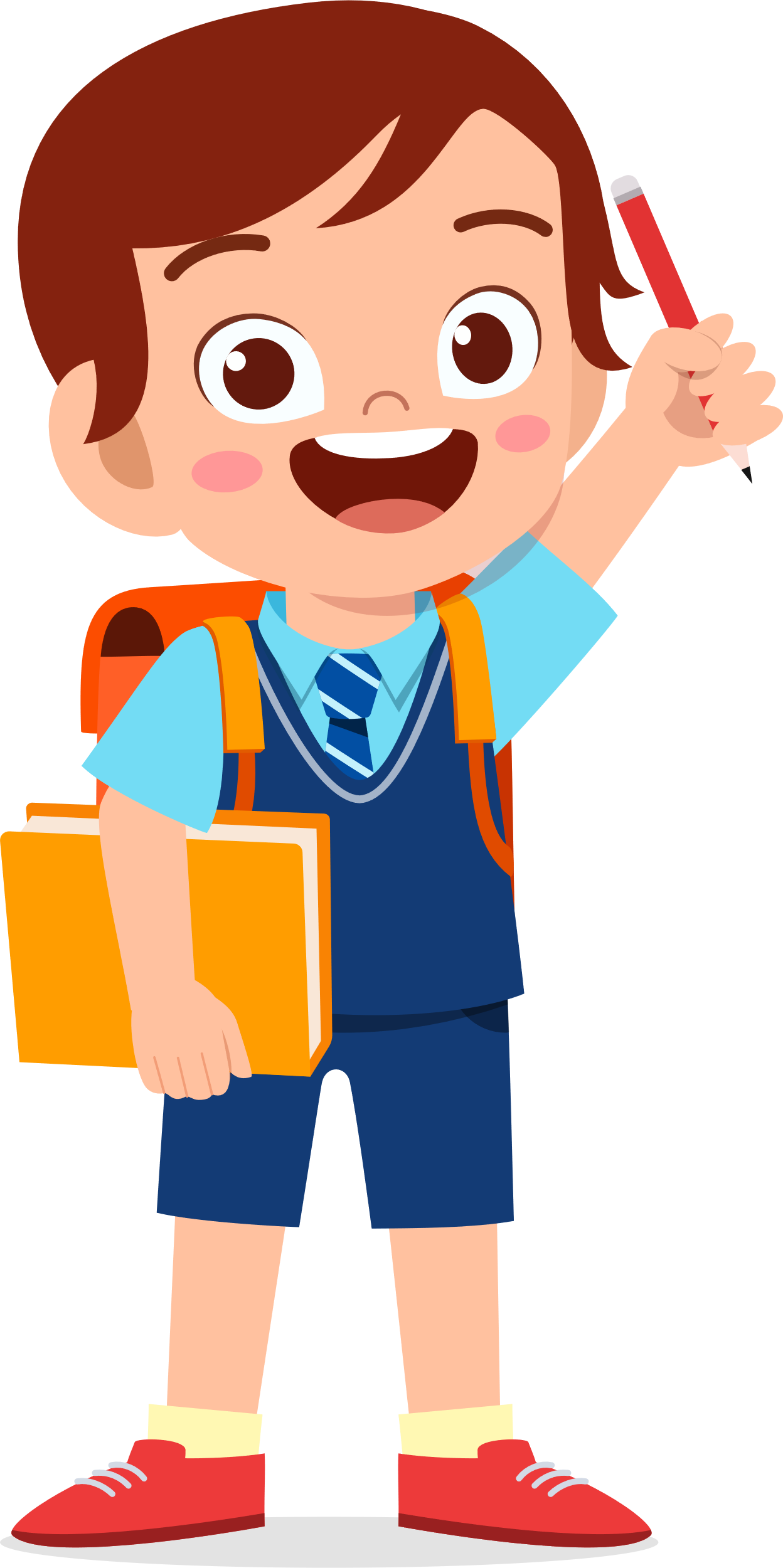 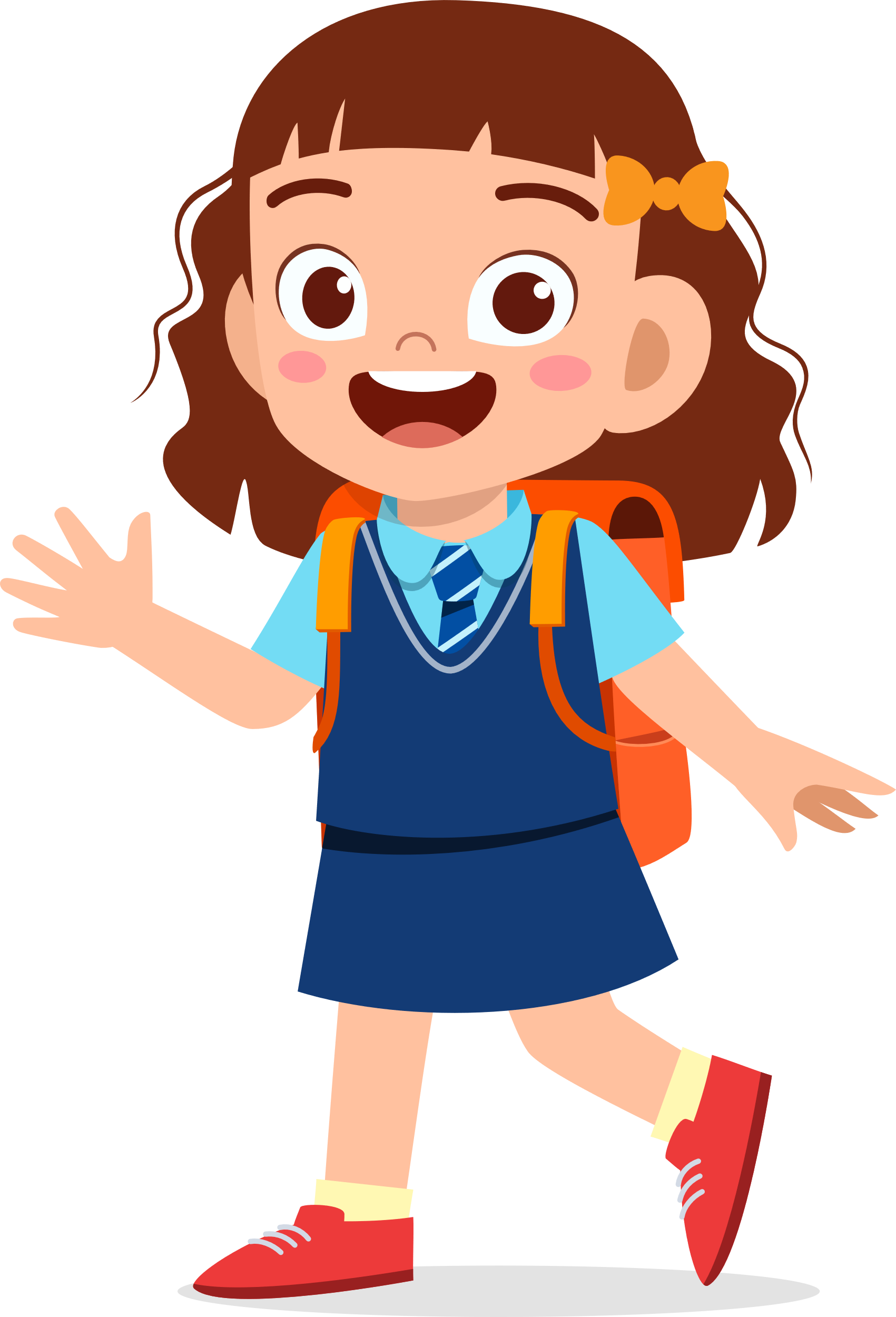 Khởi động
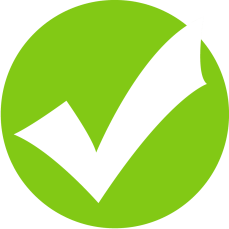 Từ nào viết hoa chưa đúng trong câu sau? 
Lan và Hoa là hai Chị Em sinh đôi.
Chị Em
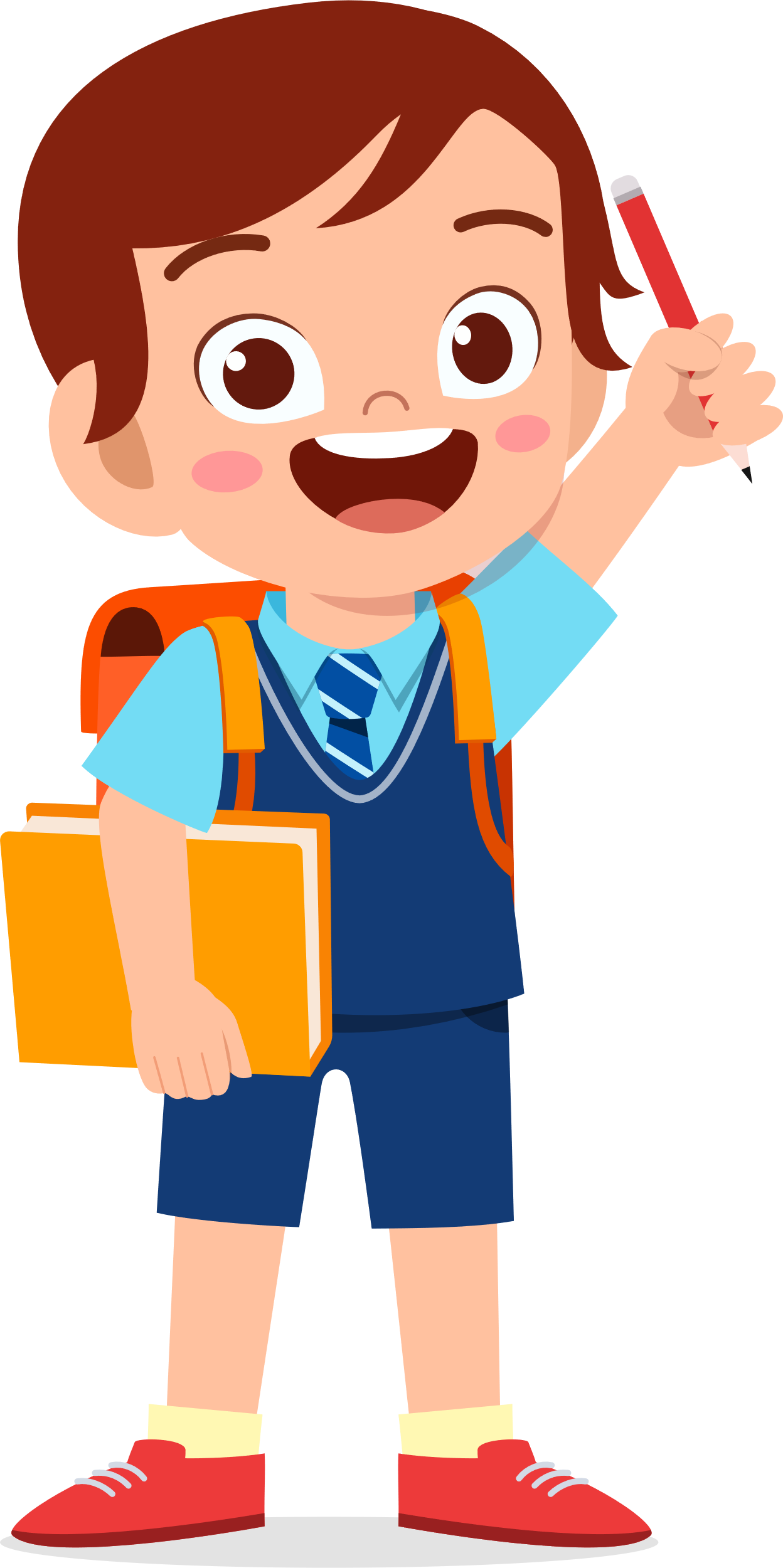 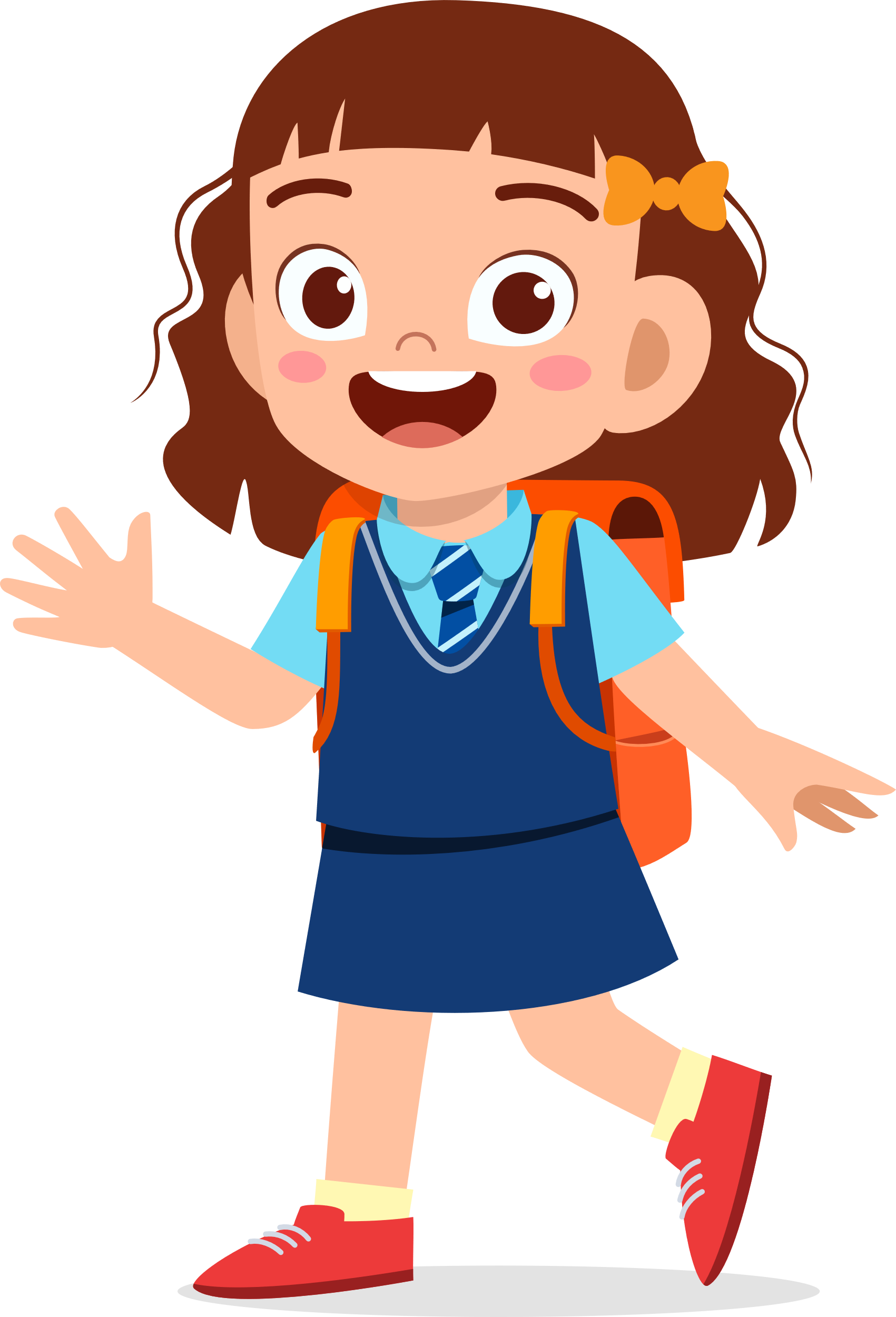 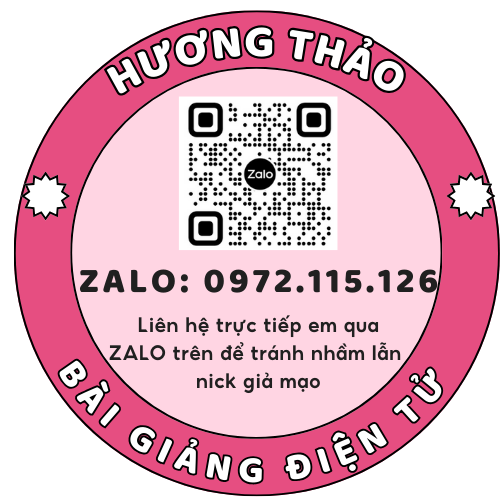 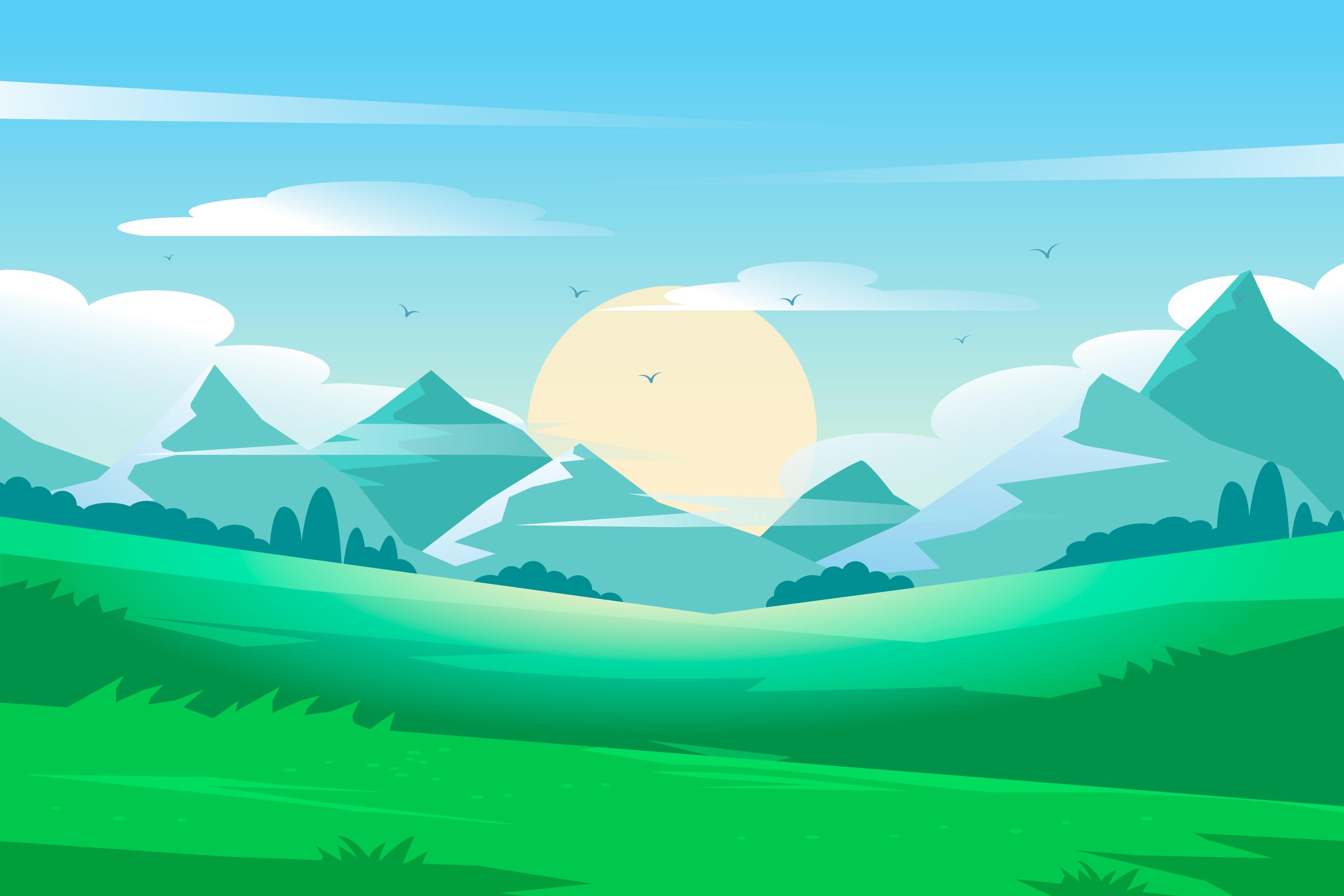 Thứ ....., ngày ..... tháng ...... năm .....
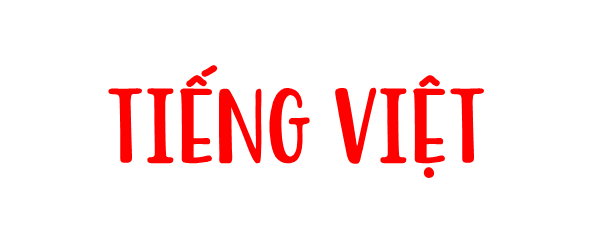 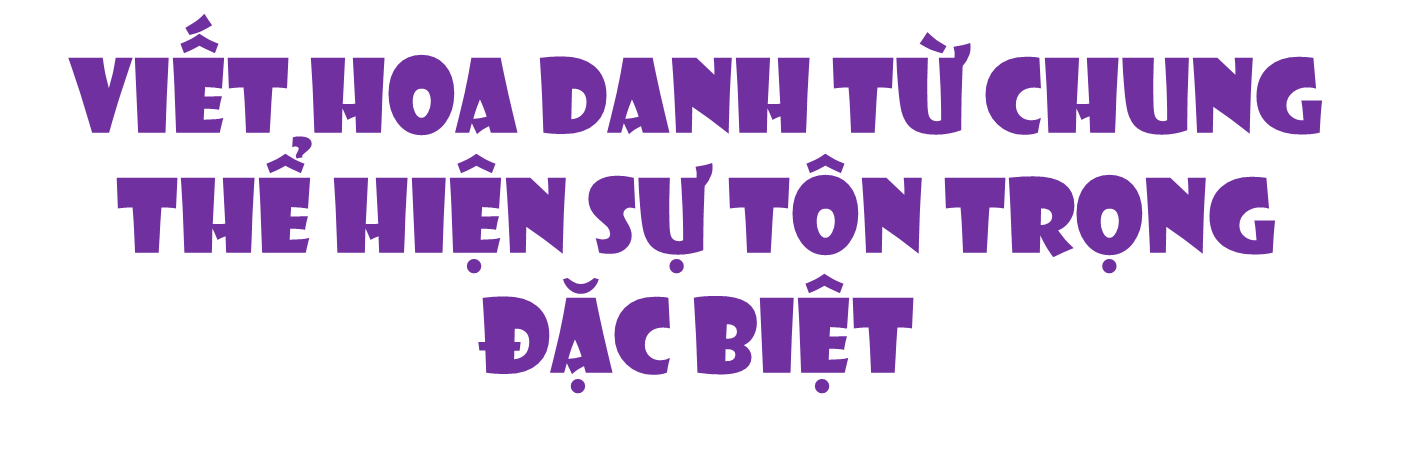 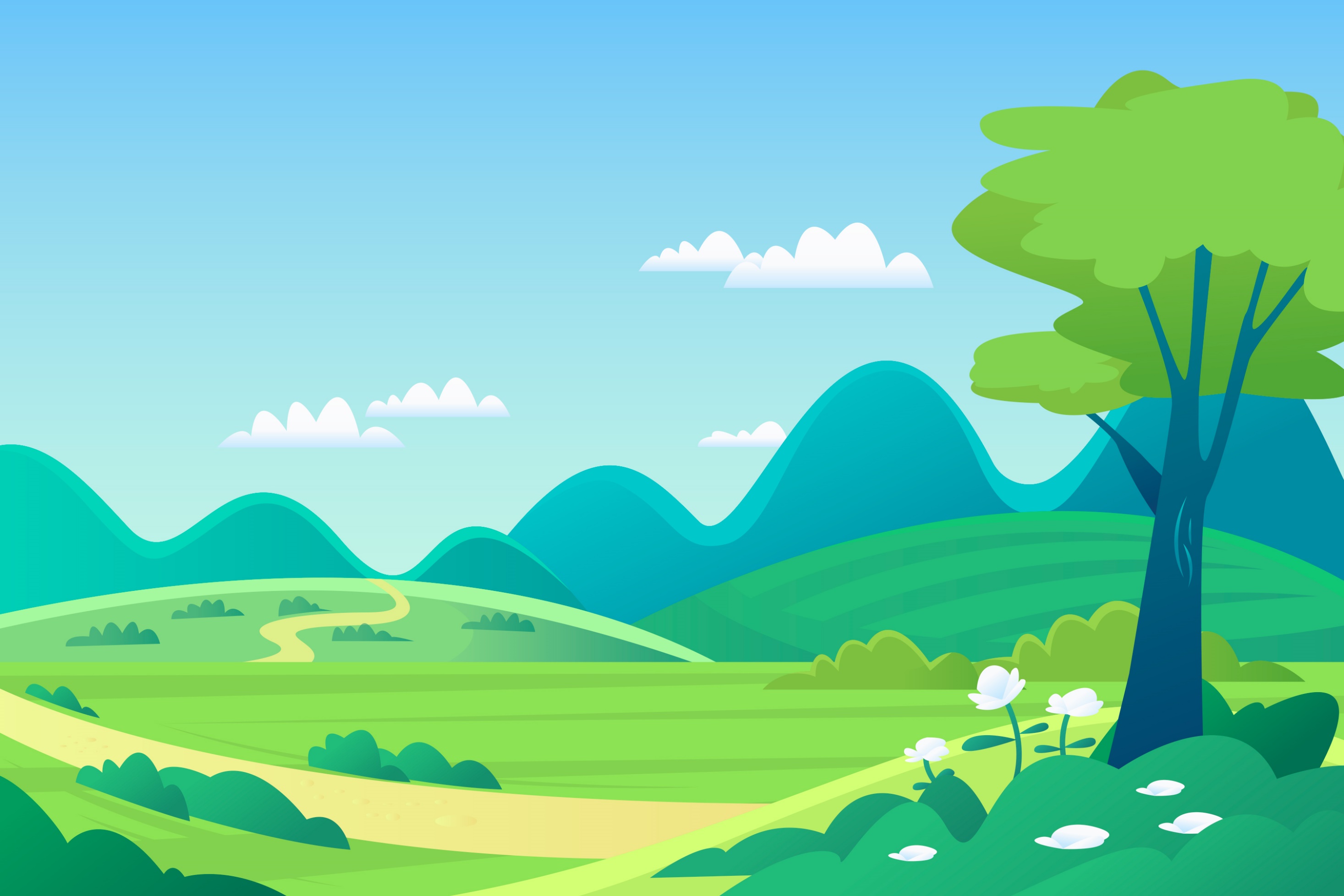 1. Nêu điểm giống nhau về cách viết những từ in đậm trong các đoạn thơ dưới đây. Các từ đó có phải danh từ riêng không?
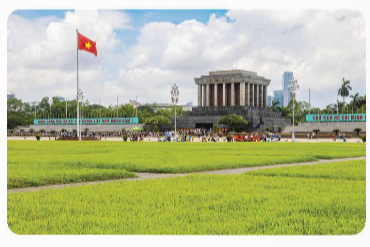 a. Con ở miền Nam ra thăm lăng Bác
    Đã thấy trong sương hàng tre bát ngát
    Ôi! Hàng tre xanh xanh Việt Nam
    Bão táp mưa sa đứng thẳng hàng.
(Viễn Phương)
b. Giọt giọt mồ hôi rơi
    Trên má anh vàng nghệ
    Anh Vệ quốc quân ơi
    Sao mà yêu anh thế!
                                (Tố Hữu)
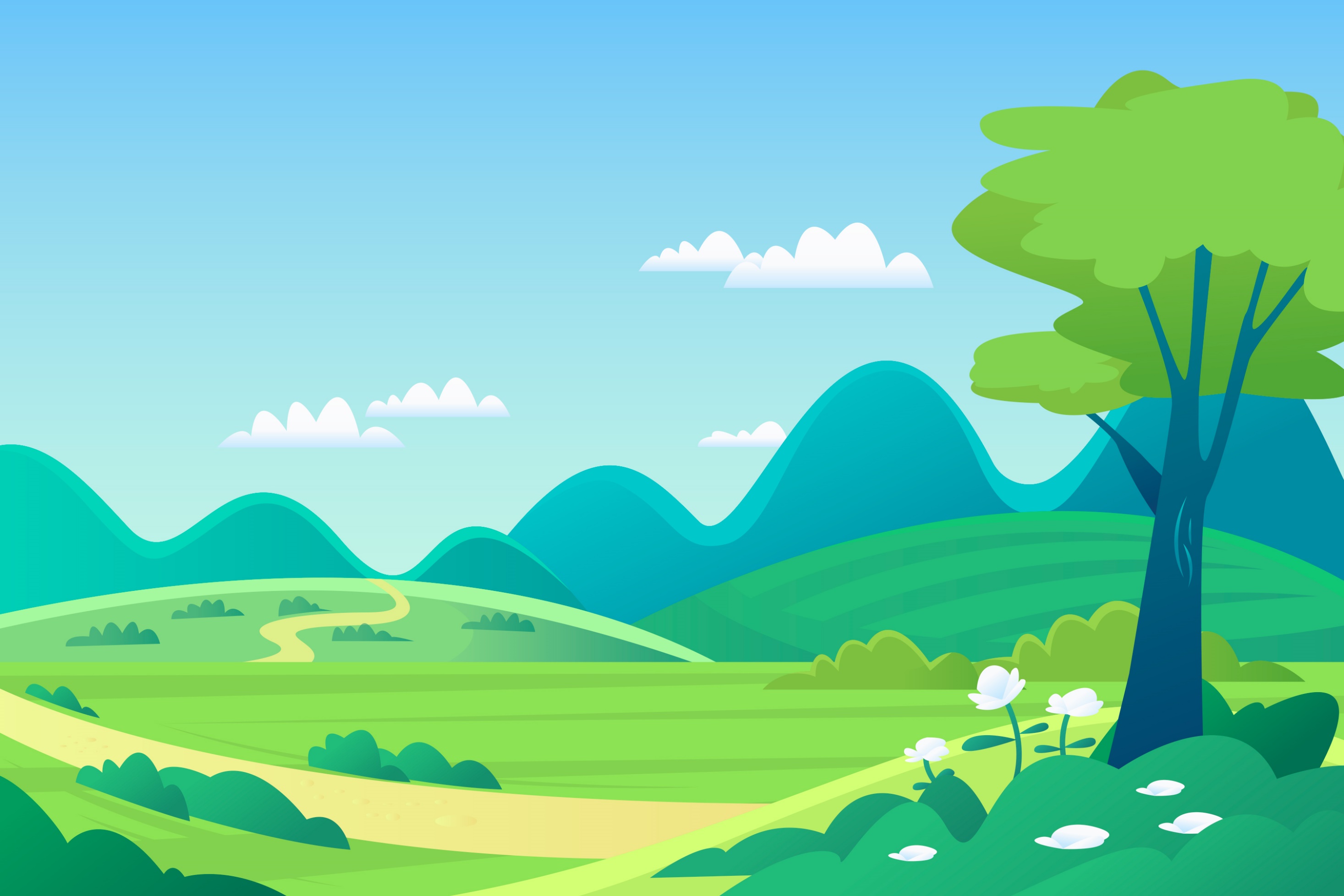 Hoàn thành phiếu bài tập
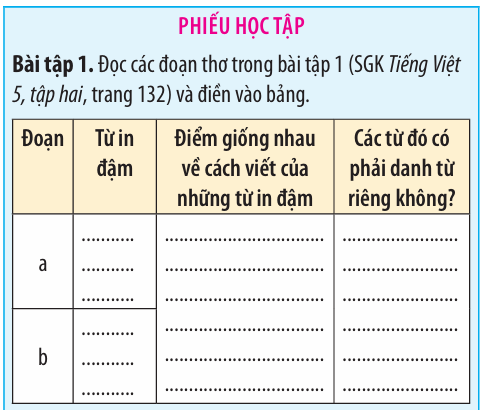 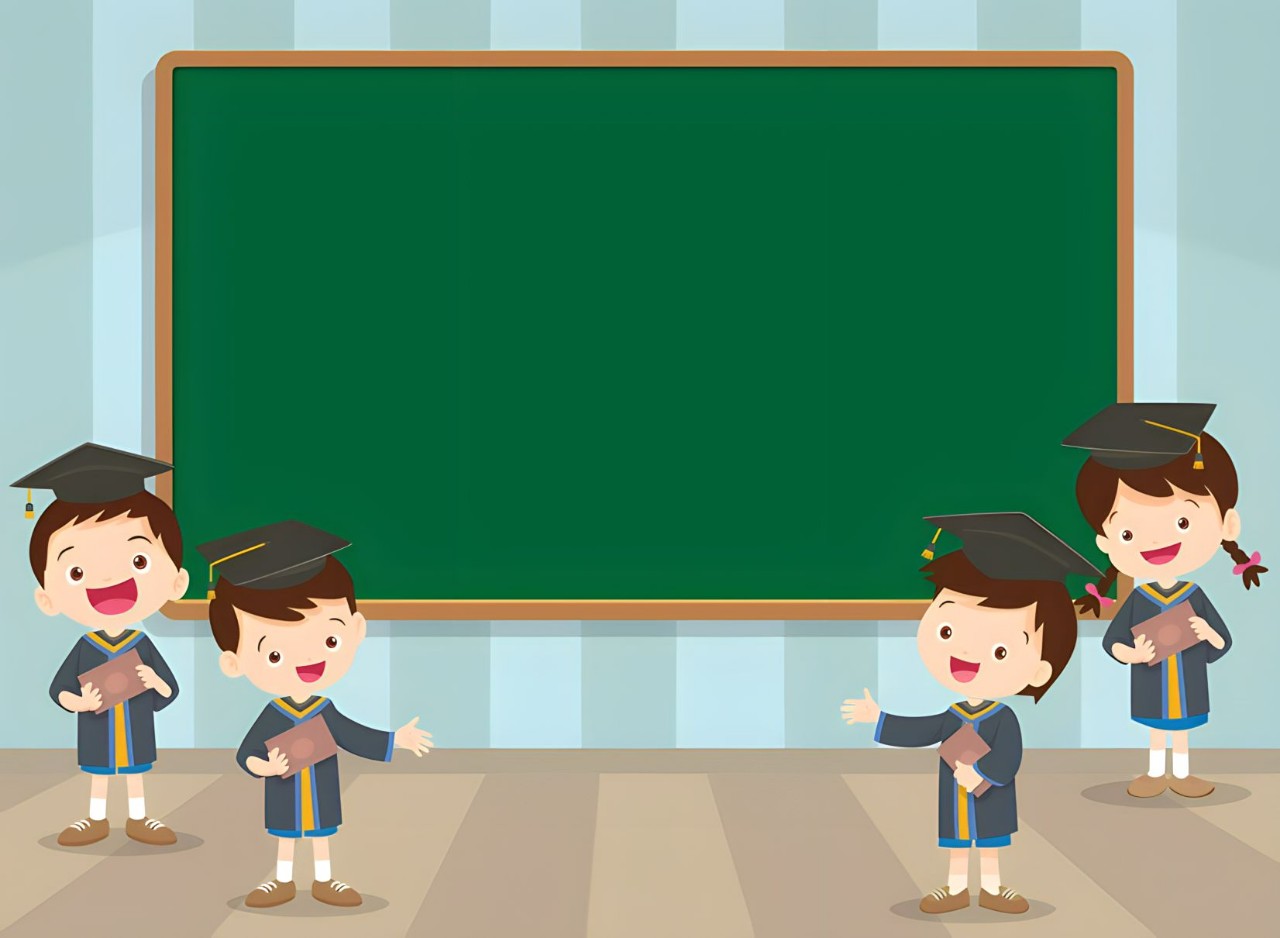 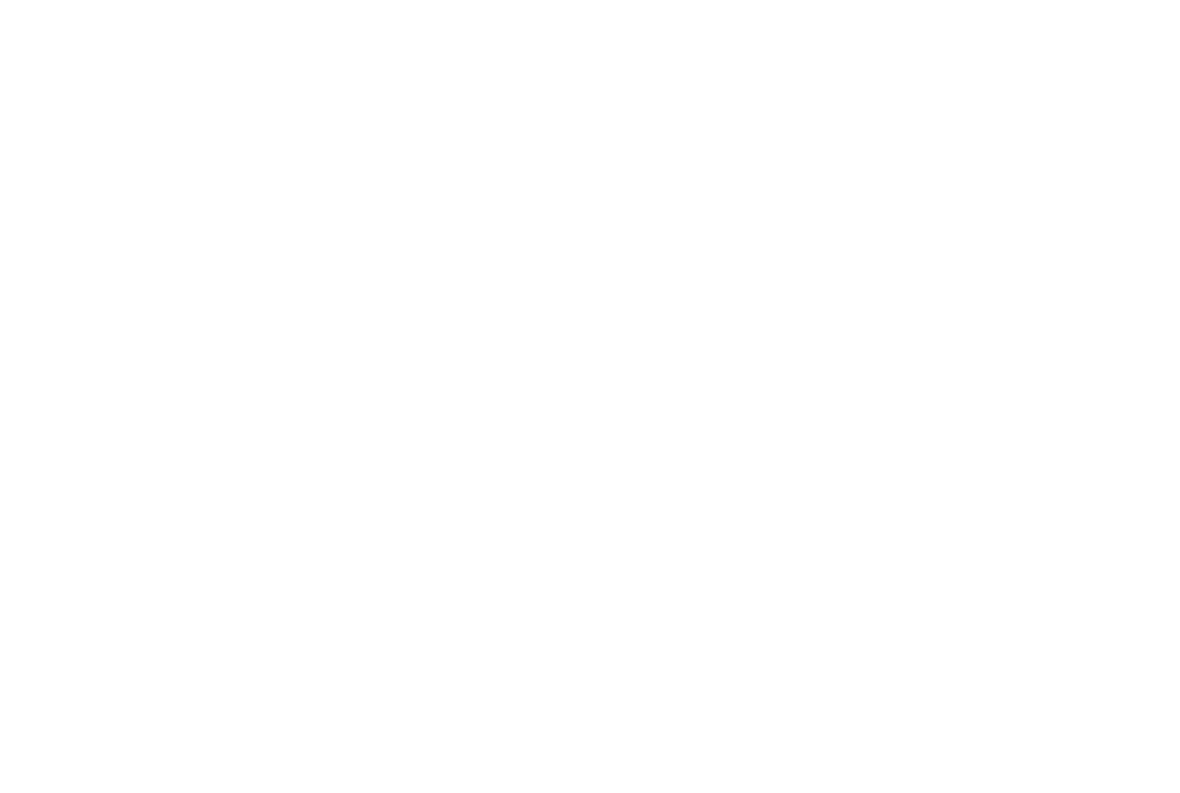 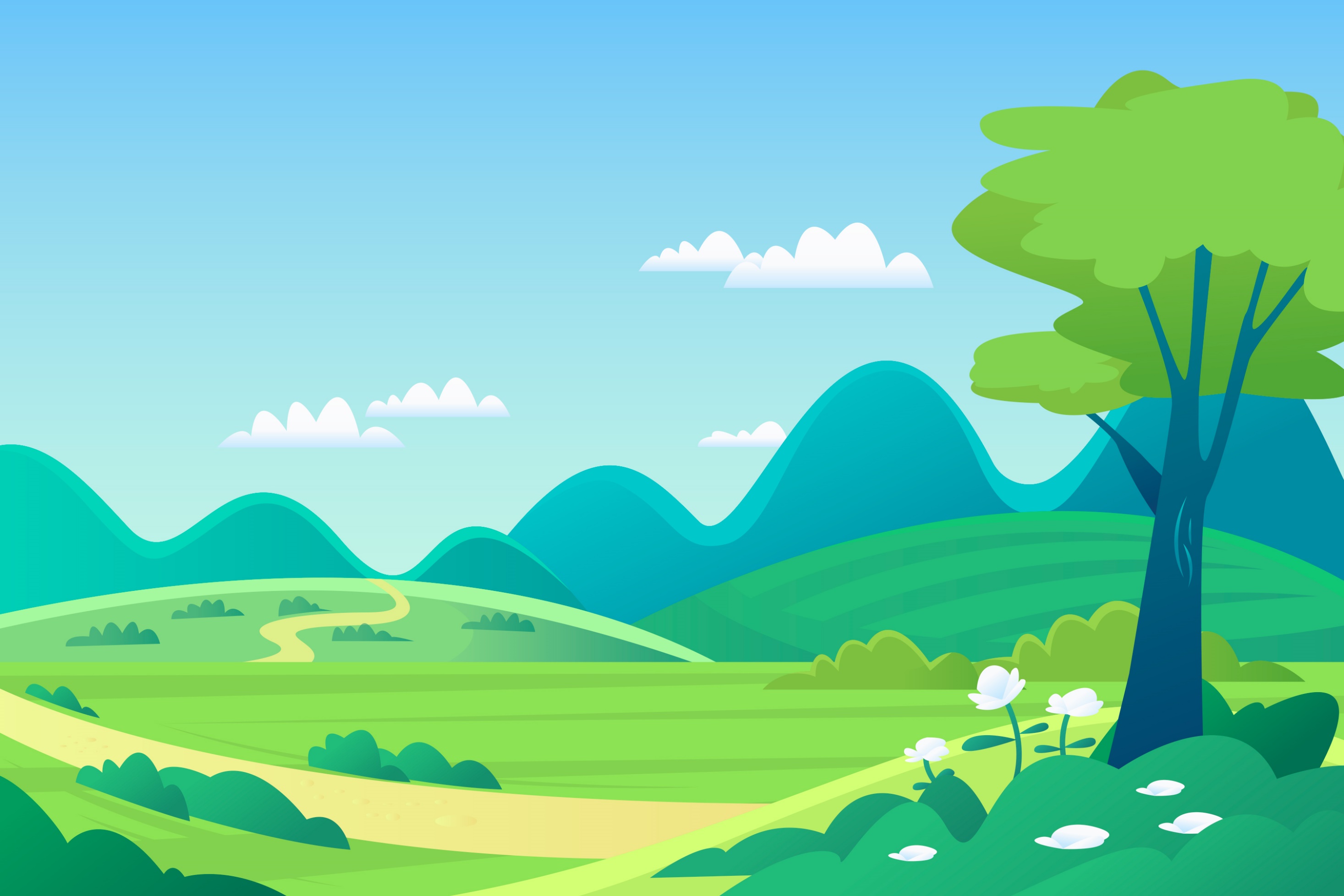 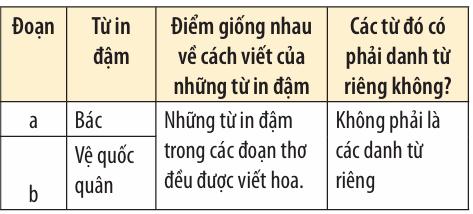 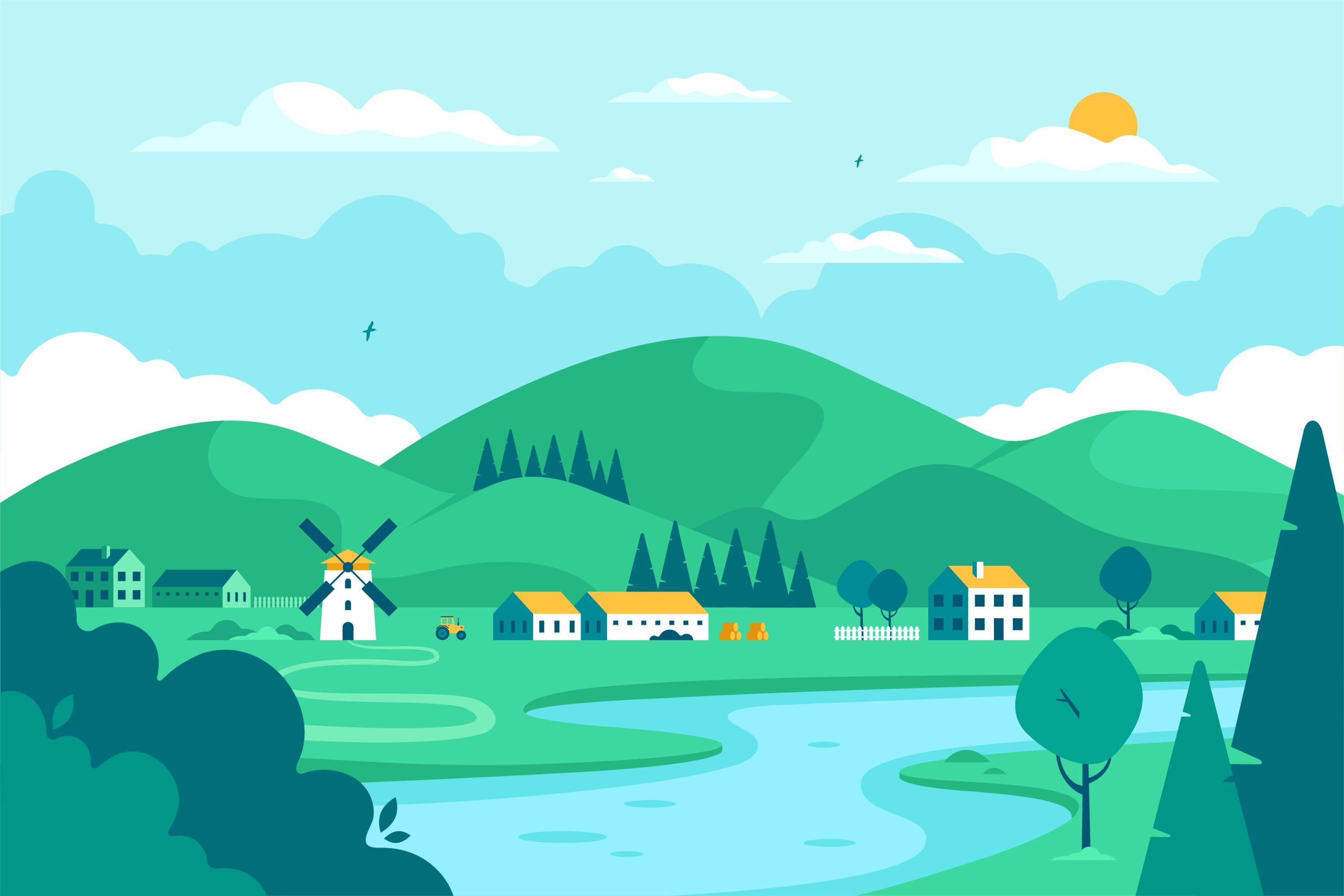 2. Cách viết các từ in đậm ở bài tập 1 có tác dụng gì?
Cách viết các từ in đậm ở bài tập 1 để thể hiện sự tôn trọng đặc biệt đối với đối tượng được nói đến: Bác (Chủ tịch Hồ Chí Minh), (anh) Vệ quốc quân.
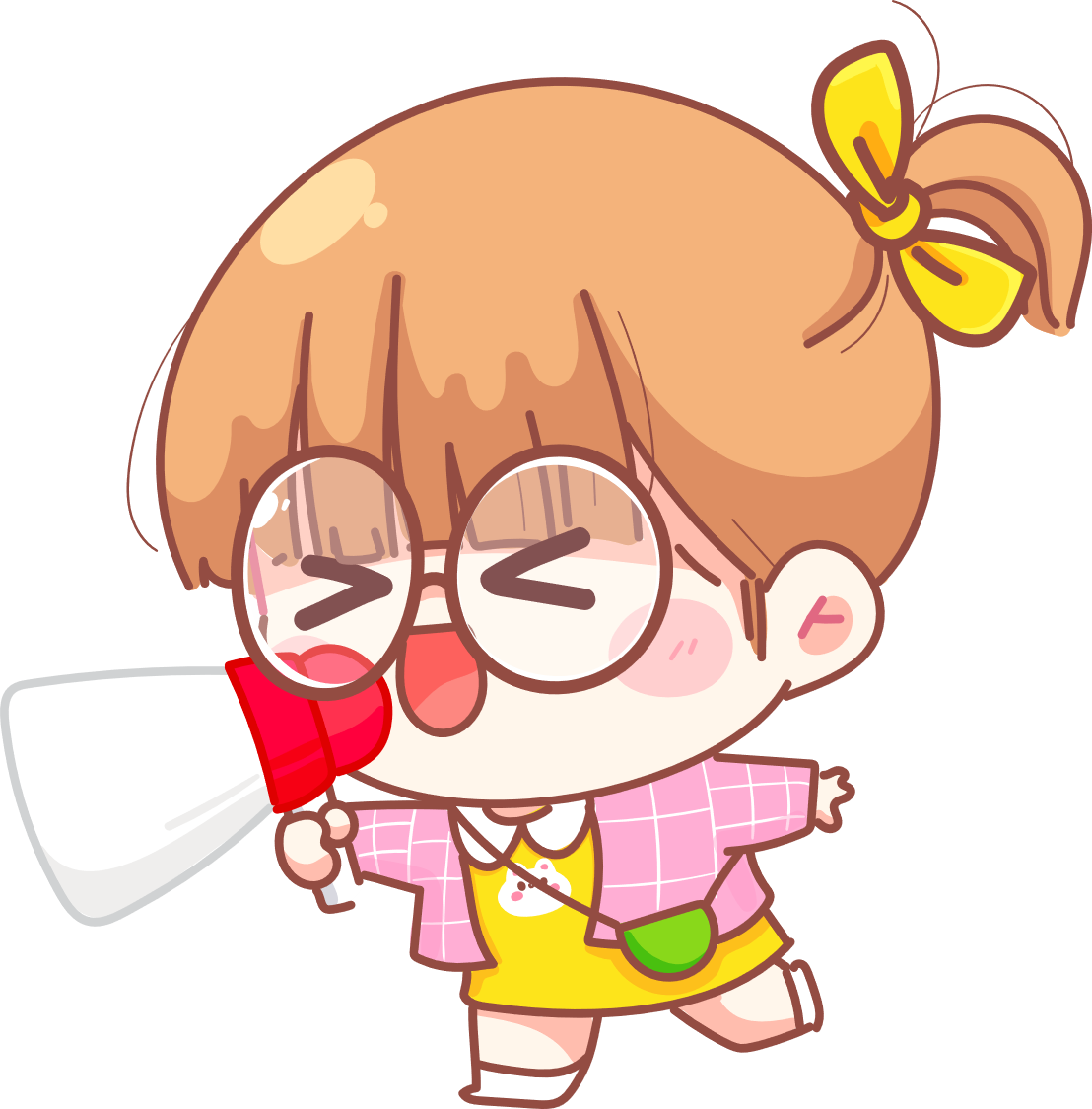 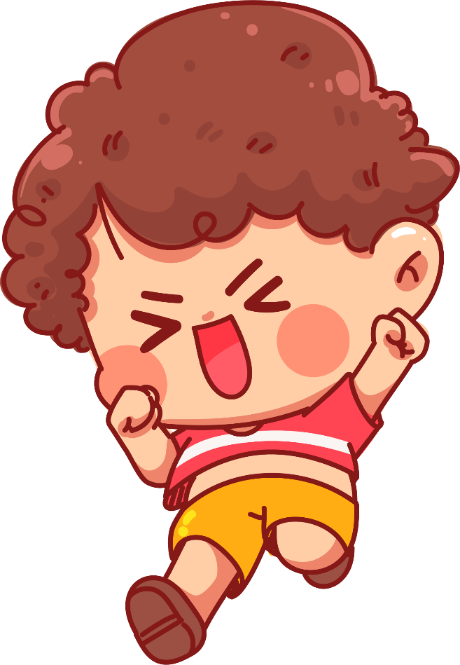 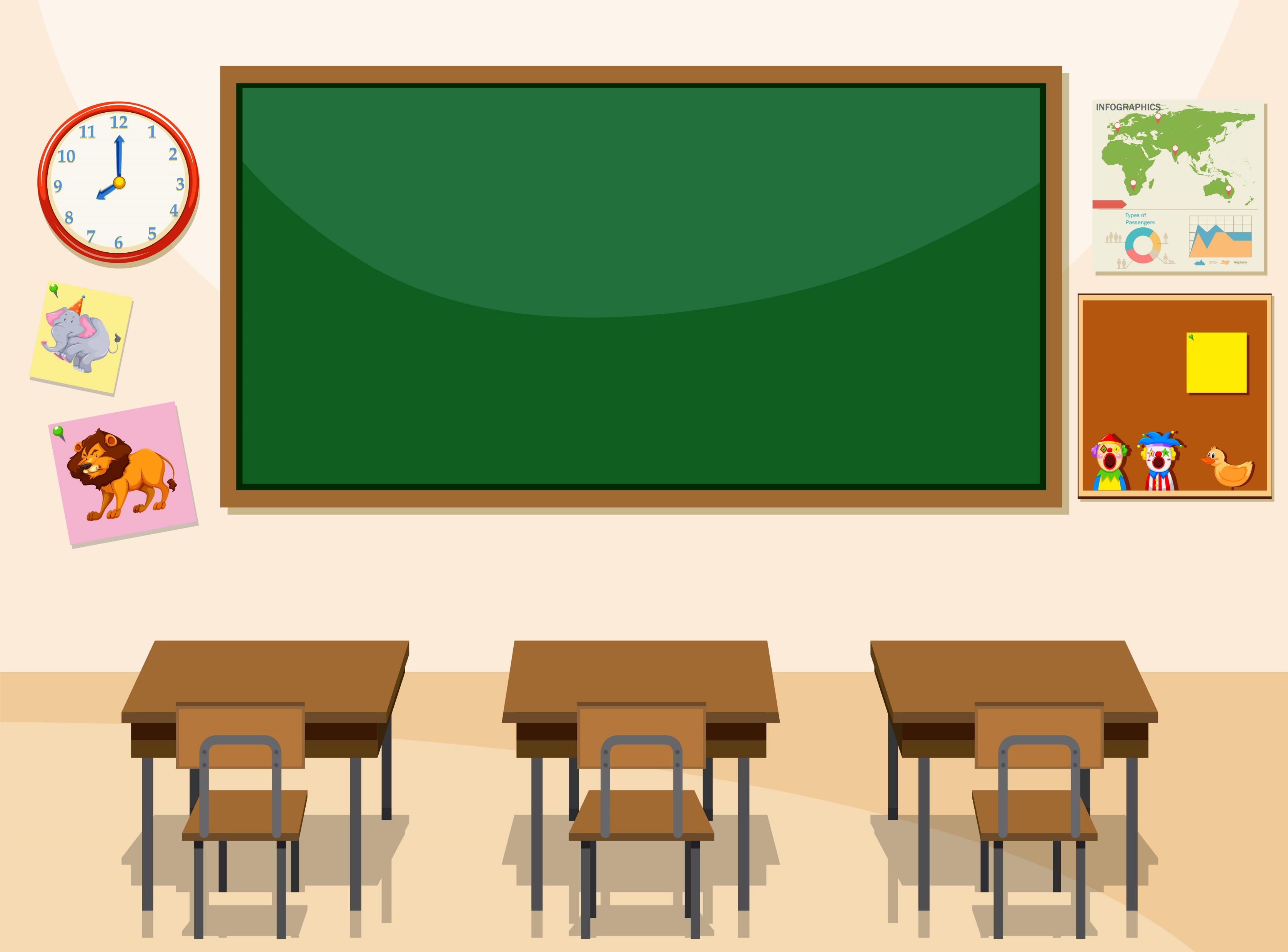 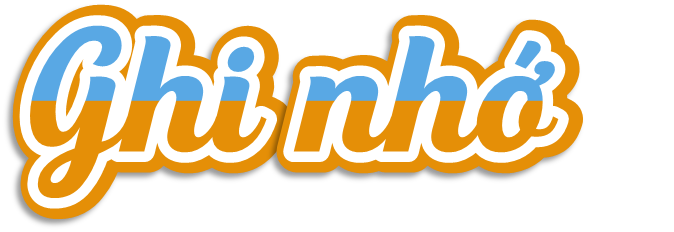 Một số danh từ chung có thể được viết hoa để thể hiện sự tôn trọng đặc biệt đối với đối tượng được nói đến.
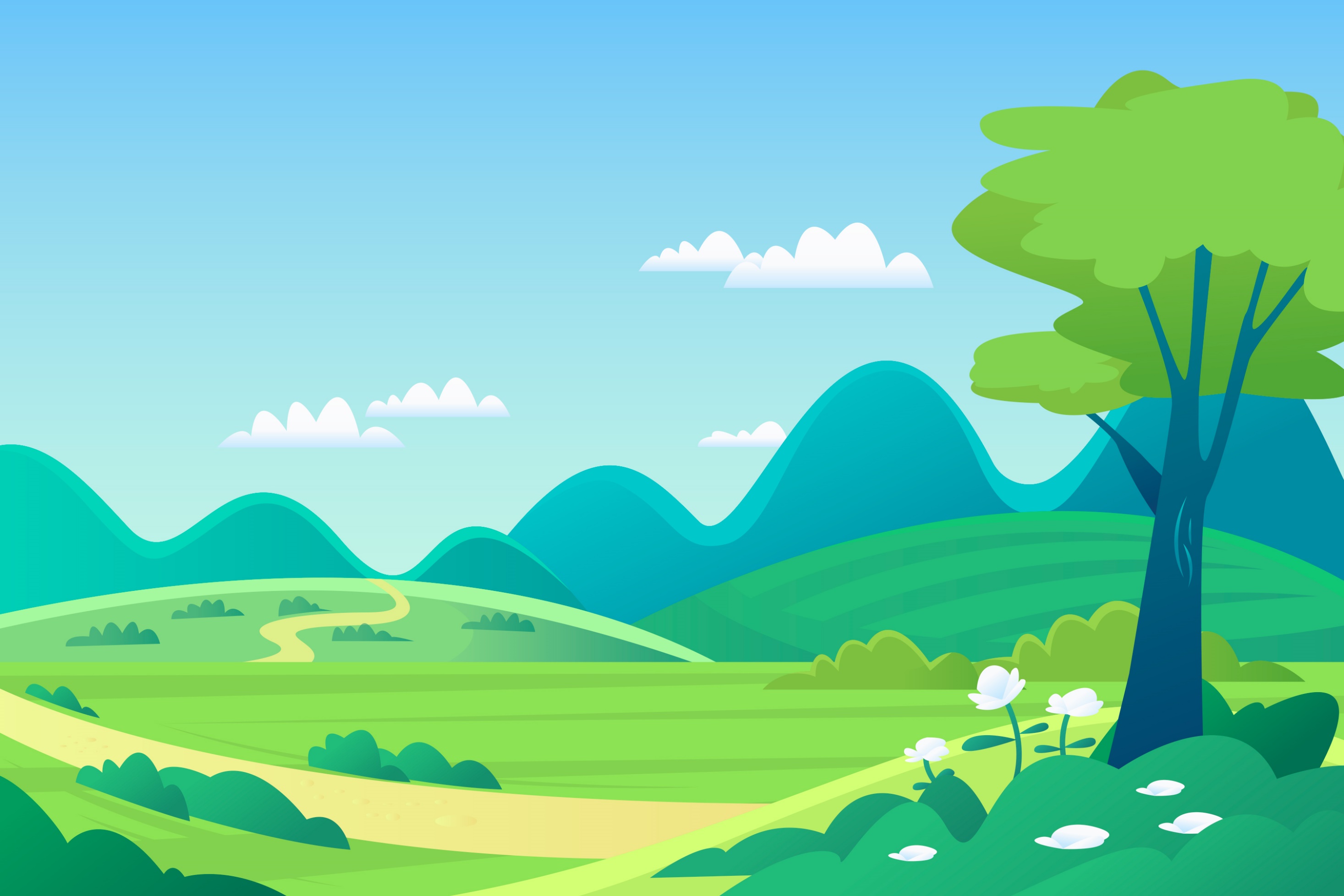 3. Tìm danh từ chung được viết hoa trong những câu thơ, câu văn dưới đây và cho biết tác dụng của việc viết hoa đó.
a. Khi ta lớn lên Đất Nước đã có rồi
    Đất Nước có trong những cái “ngày xửa ngày xưa…” mẹ thường hay kể.
    Đất Nước bắt đầu với miếng trầu bây giờ bà ăn
    Đất Nước lớn lên khi dân mình biết trồng tre mà đánh giặc.
                                                                                (Nguyễn Khoa Điềm)
b.
Vì sao trái đất nặng ân tình
Nhắc mãi tên Người – Hồ Chí Minh
Như một niềm tin, như dũng khí
Như lòng nhân nghĩa, đức hi sinh
                                           (Tố Hữu)
c. Sóng thần, động đất, bão lũ, hạn hán, dịch bệnh,… là những lời cảnh báo nghiêm khắc của Mẹ Thiên Nhiên đối với loài người.
 (Báo Văn nghệ)
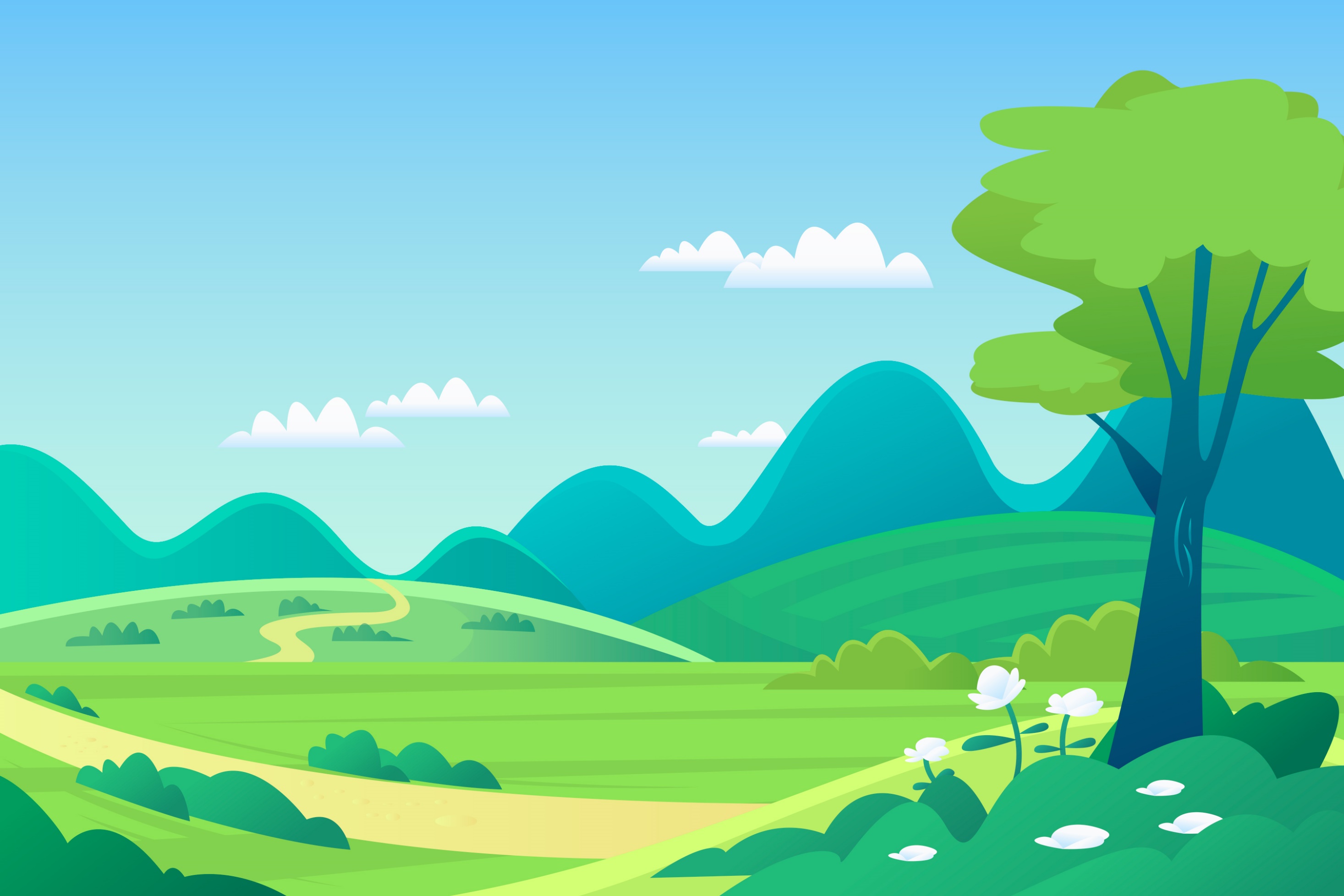 Hoàn thành phiếu bài tập
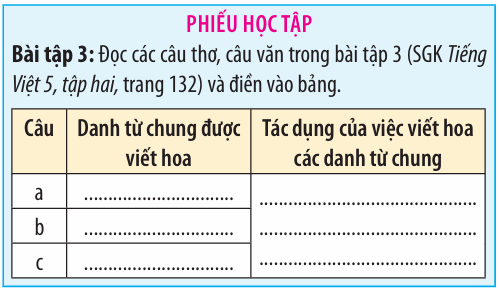 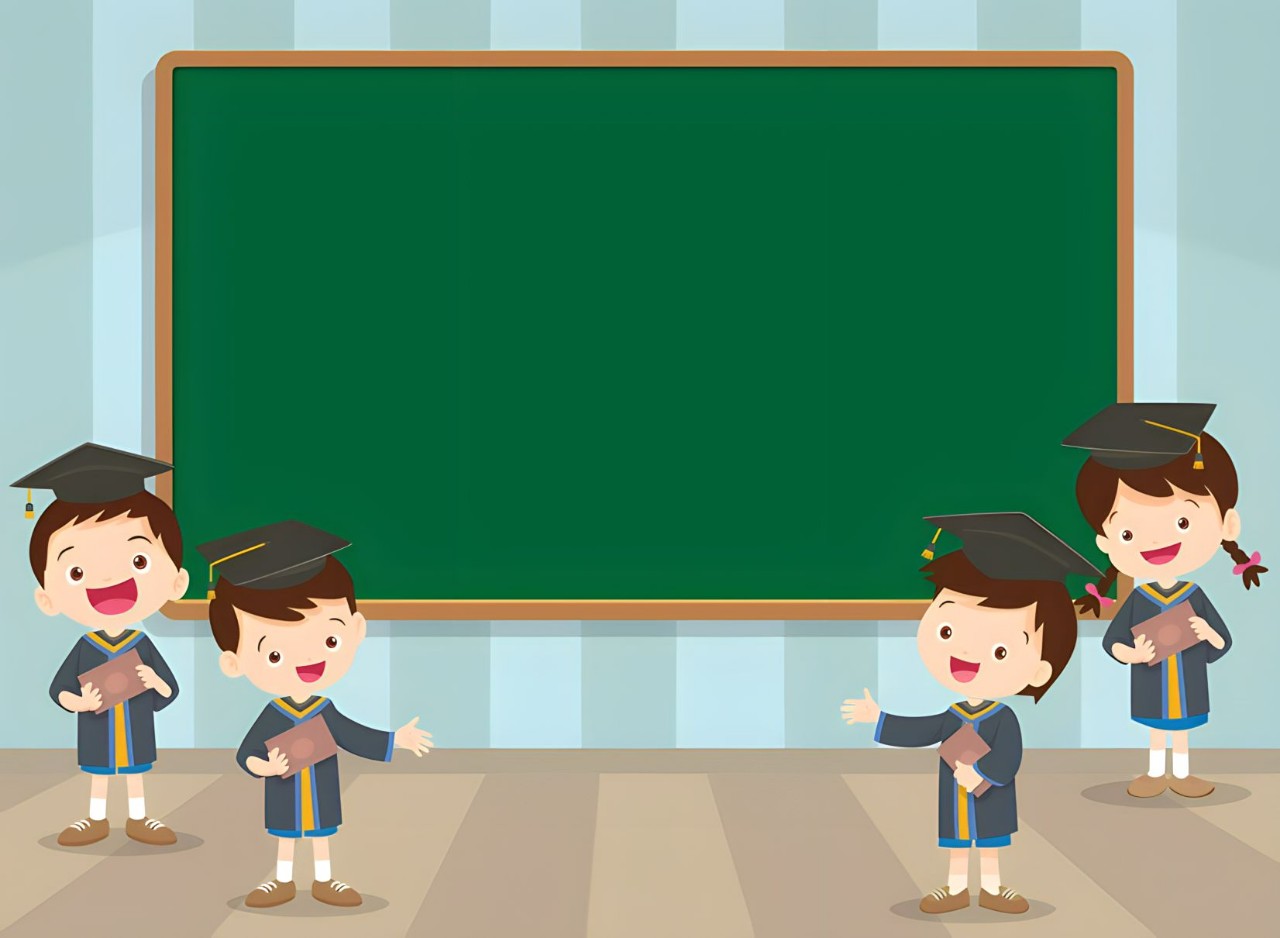 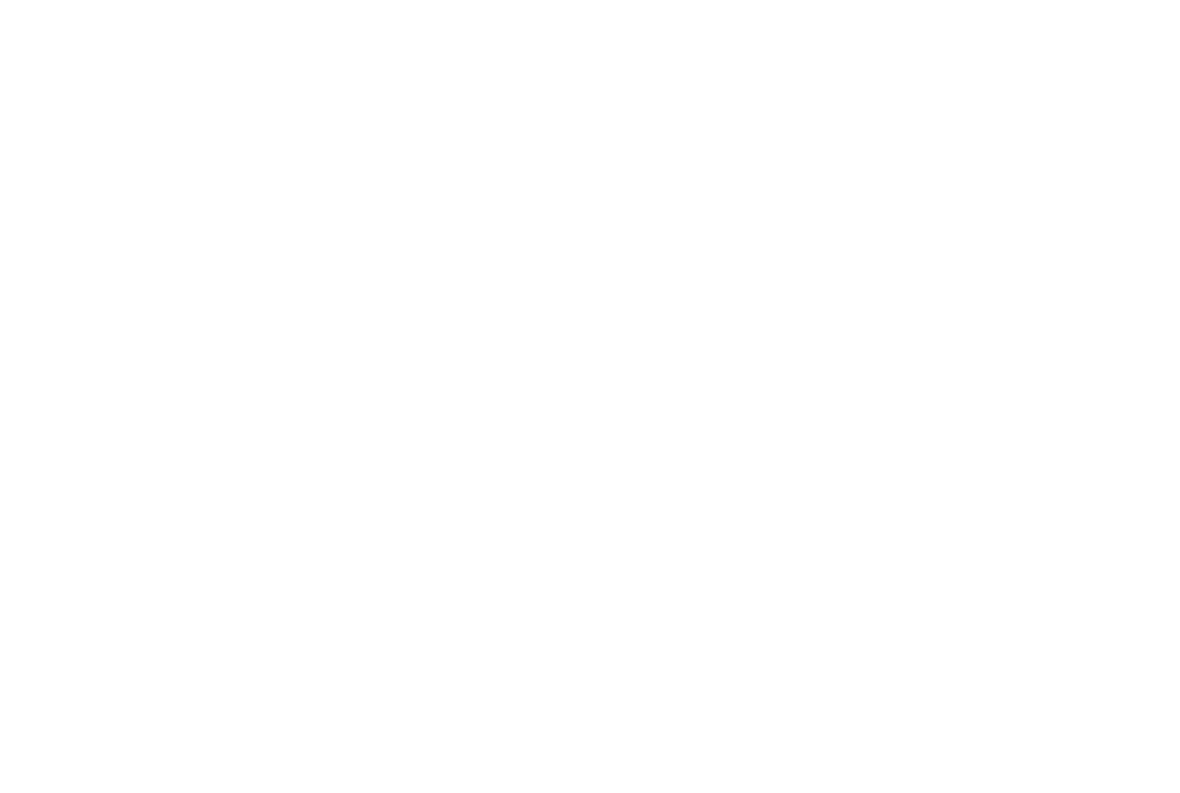 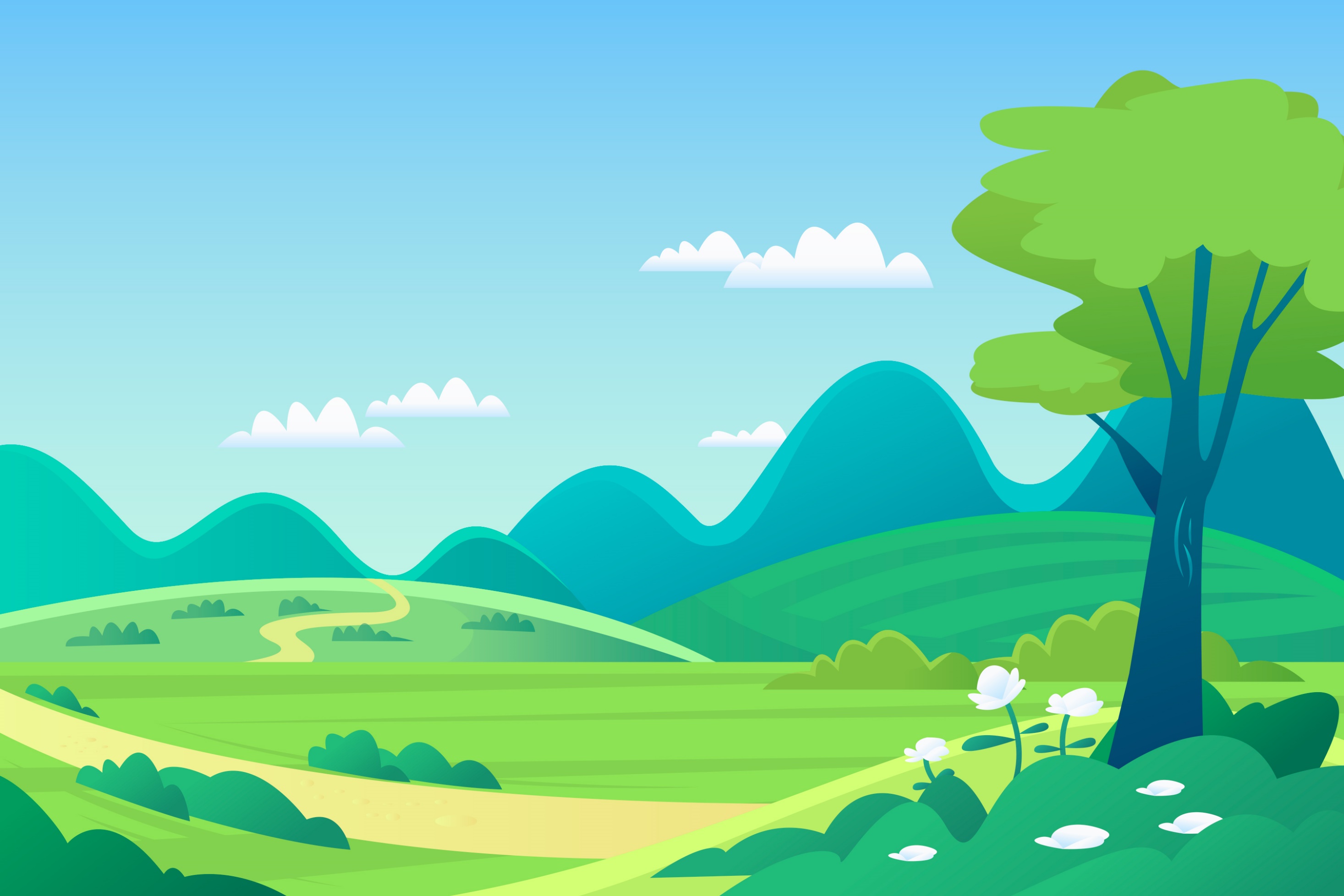 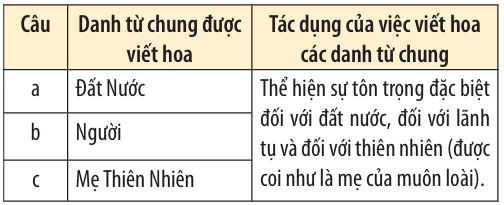 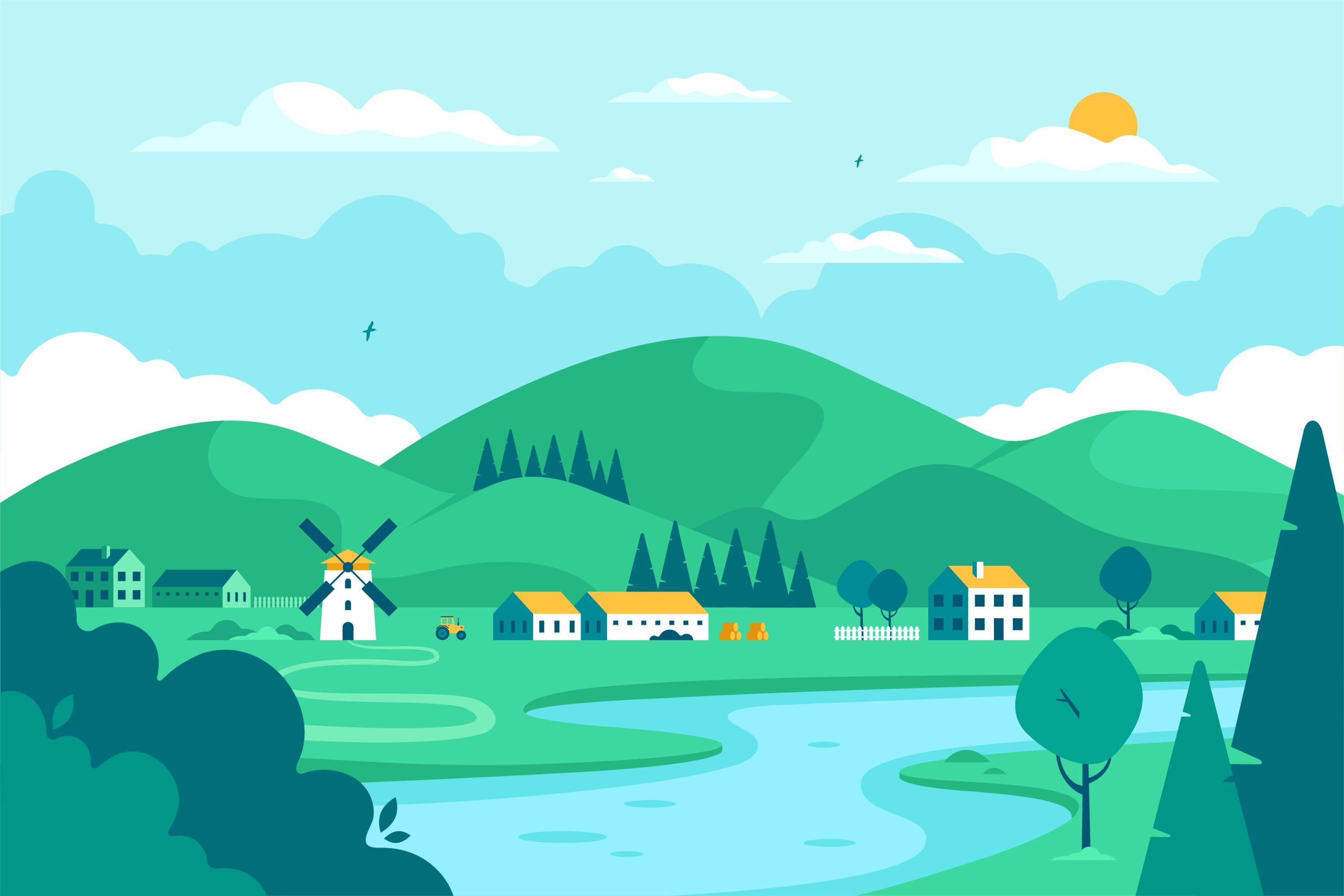 4. Viết 2 – 3 câu trong đó có danh từ chung được viết hoa thể hiện sự tôn trọng đặc biệt.
Ví dụ: Chủ tịch Hồ Chí Minh luôn dành muôn vàn tình thương yêu cho các cháu thiếu niên, nhi đồng. Nhân dịp tết Trung thu hoặc dịp khai giảng,... Bác đã viết thư cho các cháu để căn dặn rất ân cần, trìu mến. Người đã đặt niềm tin yêu của mình vào những chủ nhân tương lai của đất nước.
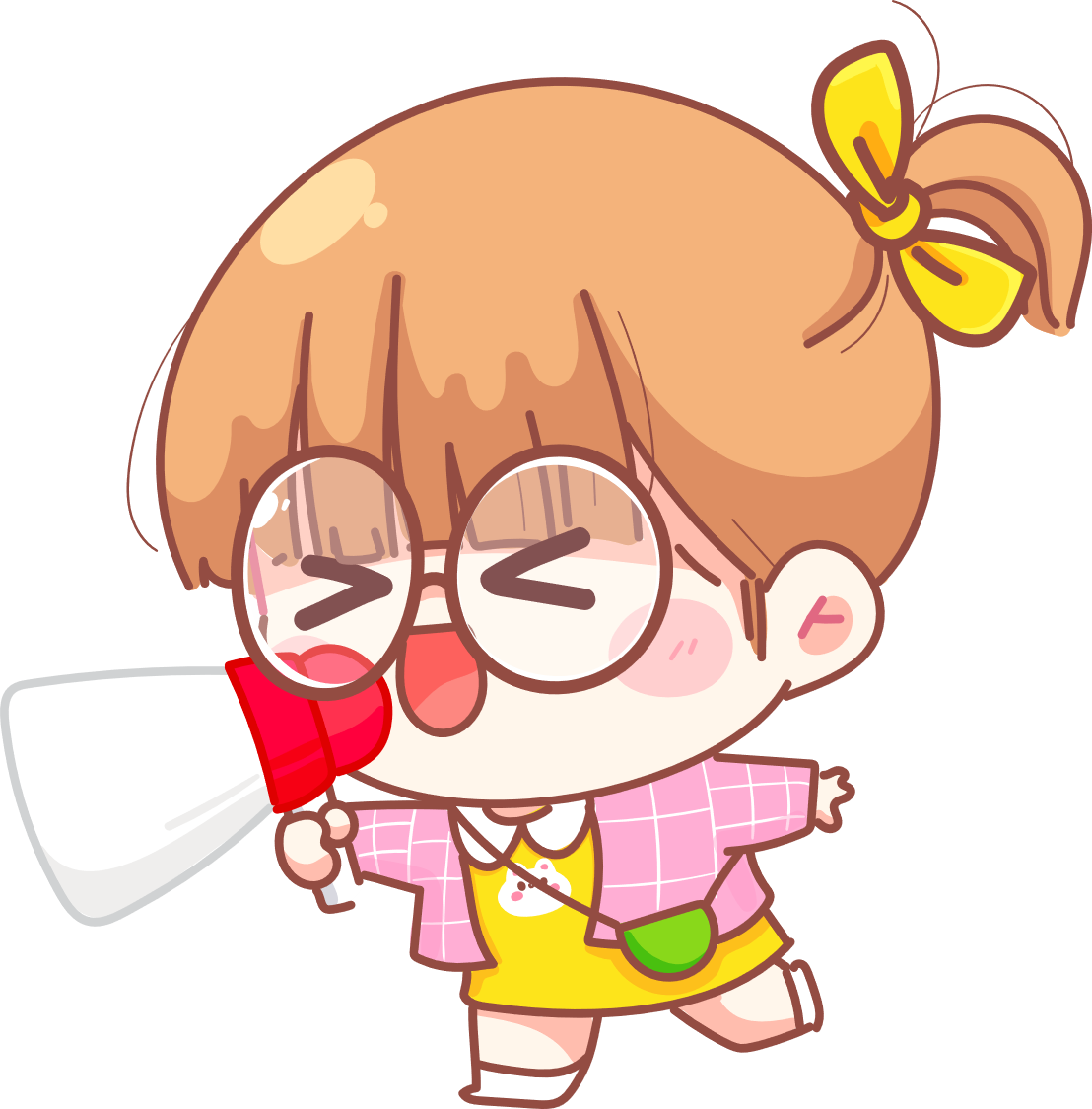 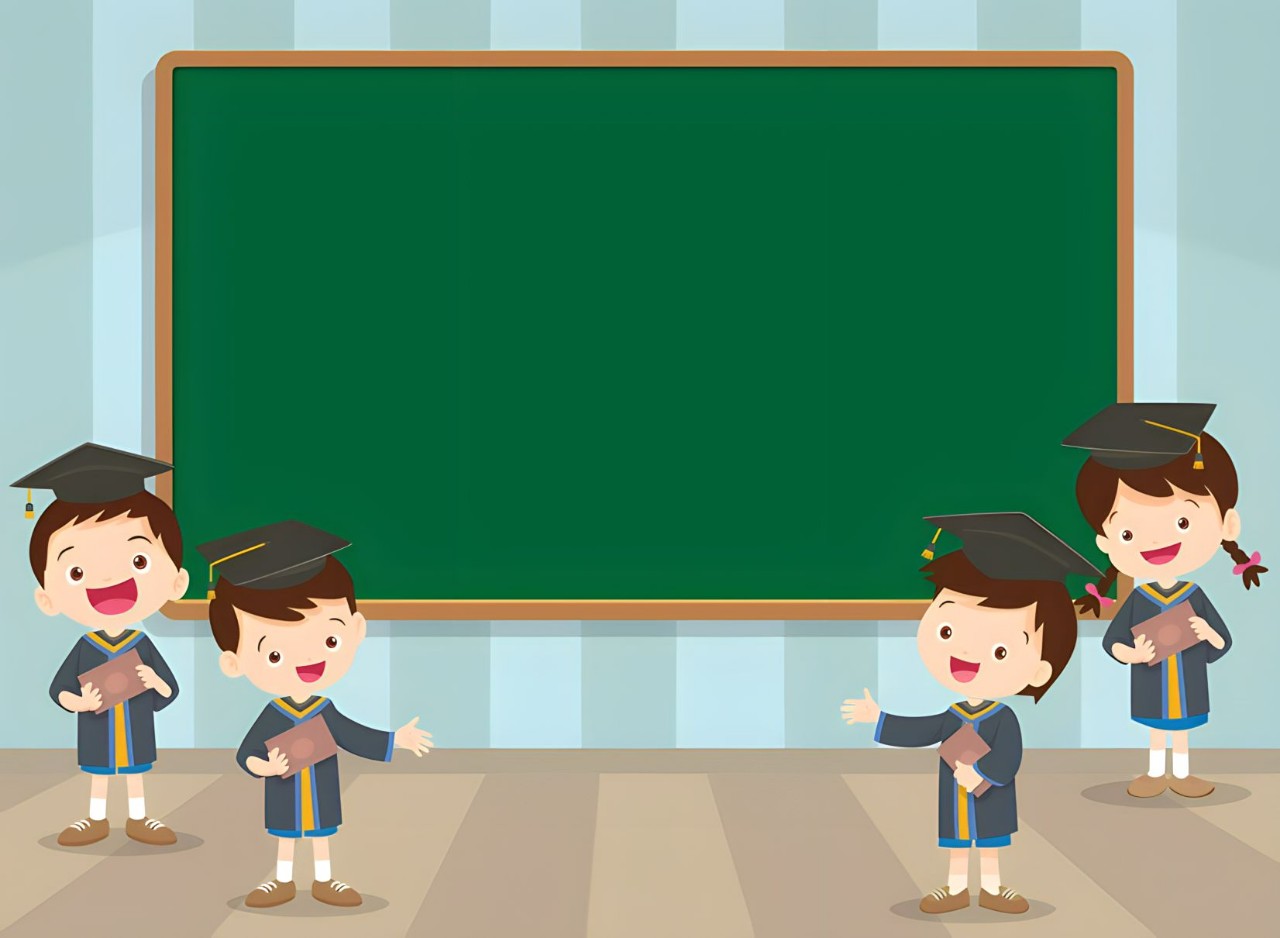 Ngoài những từ chỉ lãnh tụ, tổ quốc, đất nước,... có những danh từ chung vốn được viết thường như tất cả những danh từ chung khác nhưng đôi khi vẫn được viết hoa, chẳng hạn, danh từ chỉ quan hệ trong gia đình (ông, bà, bố, mẹ,...), danh từ chỉ thầy cô giáo,... để thể hiện sự tôn trọng đặc biệt. Những trường hợp viết hoa này được coi là “viết hoa tu từ”, vì vậy không nên lạm dụng (chỉ viết hoa khi thực sự muốn nhấn mạnh ý tôn trọng đặc biệt).
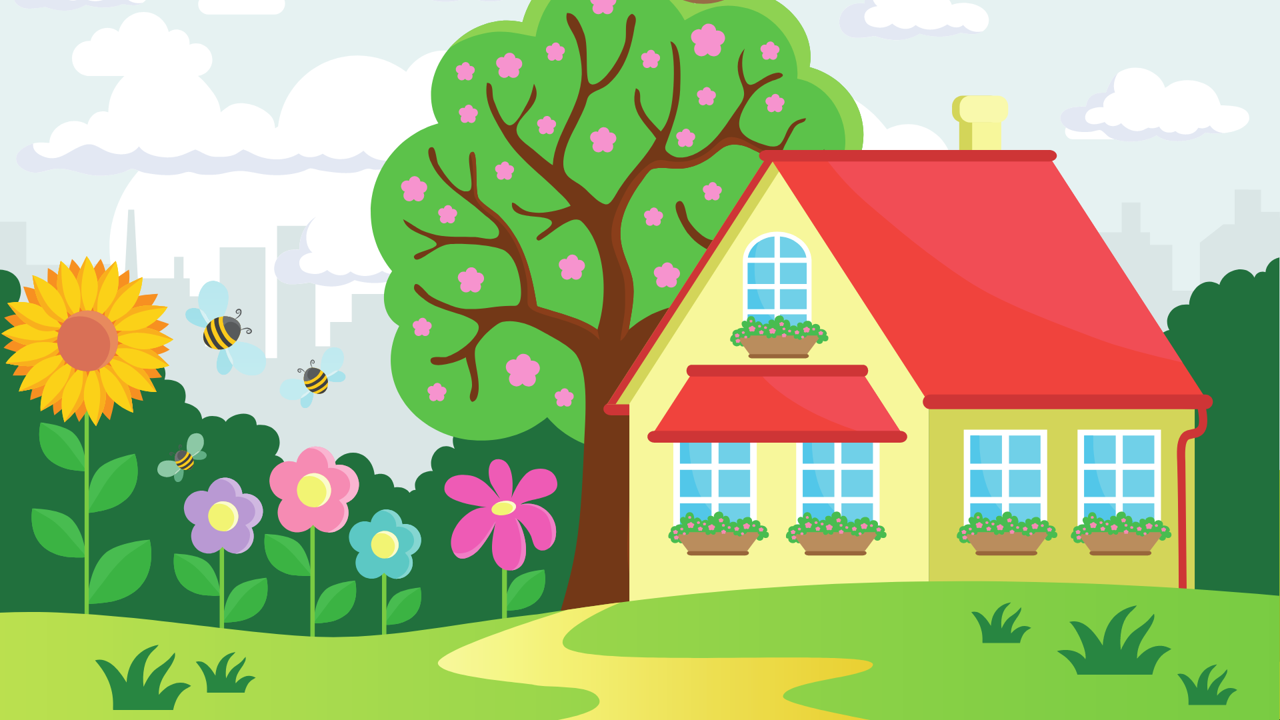 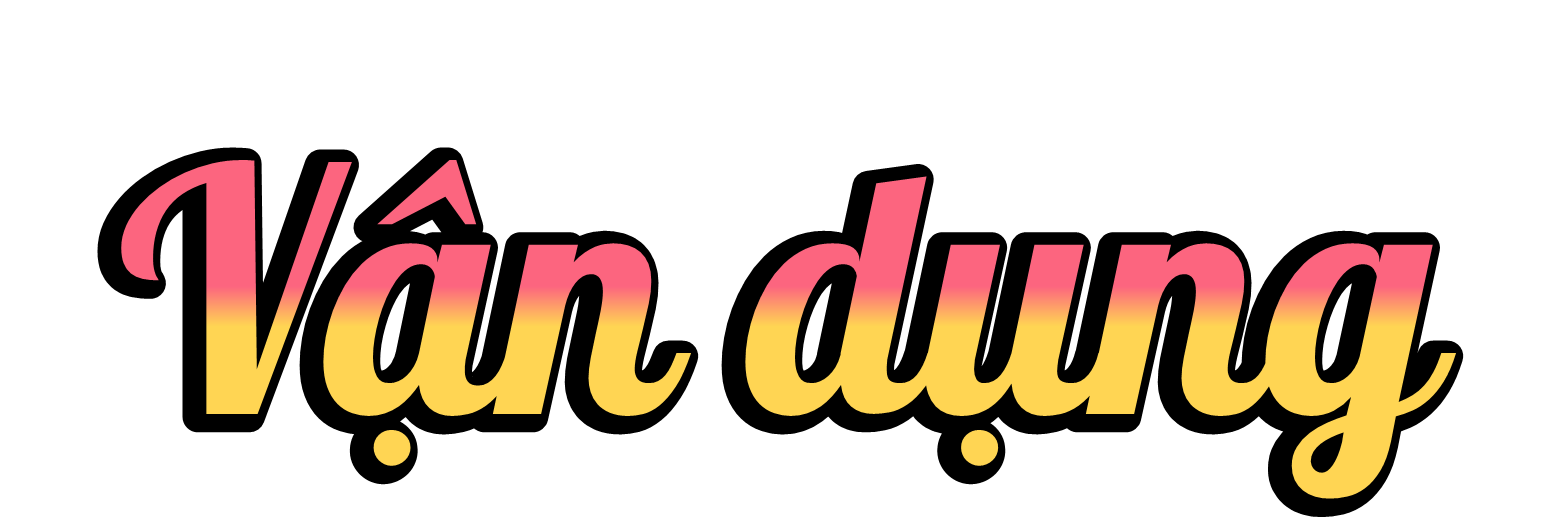 A. Bác
B. Trường Sơn
Danh từ chung được viết hoa để thể hiện sự tôn trọng đặc biệt trong những dòng thơ sau là :
Yêu Bác lòng ta trong sáng hơn,
 Xin nguyện cùng Người vươn tới mãi 
Vững như muôn ngọn dải Trường Sơn
 (Tố Hữu )
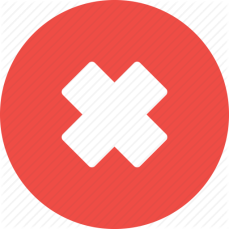 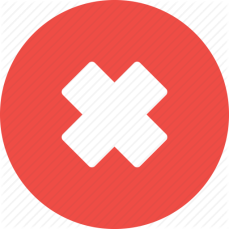 C. Bác, Người
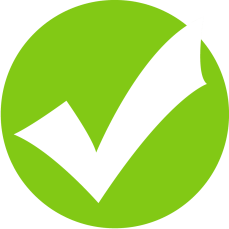 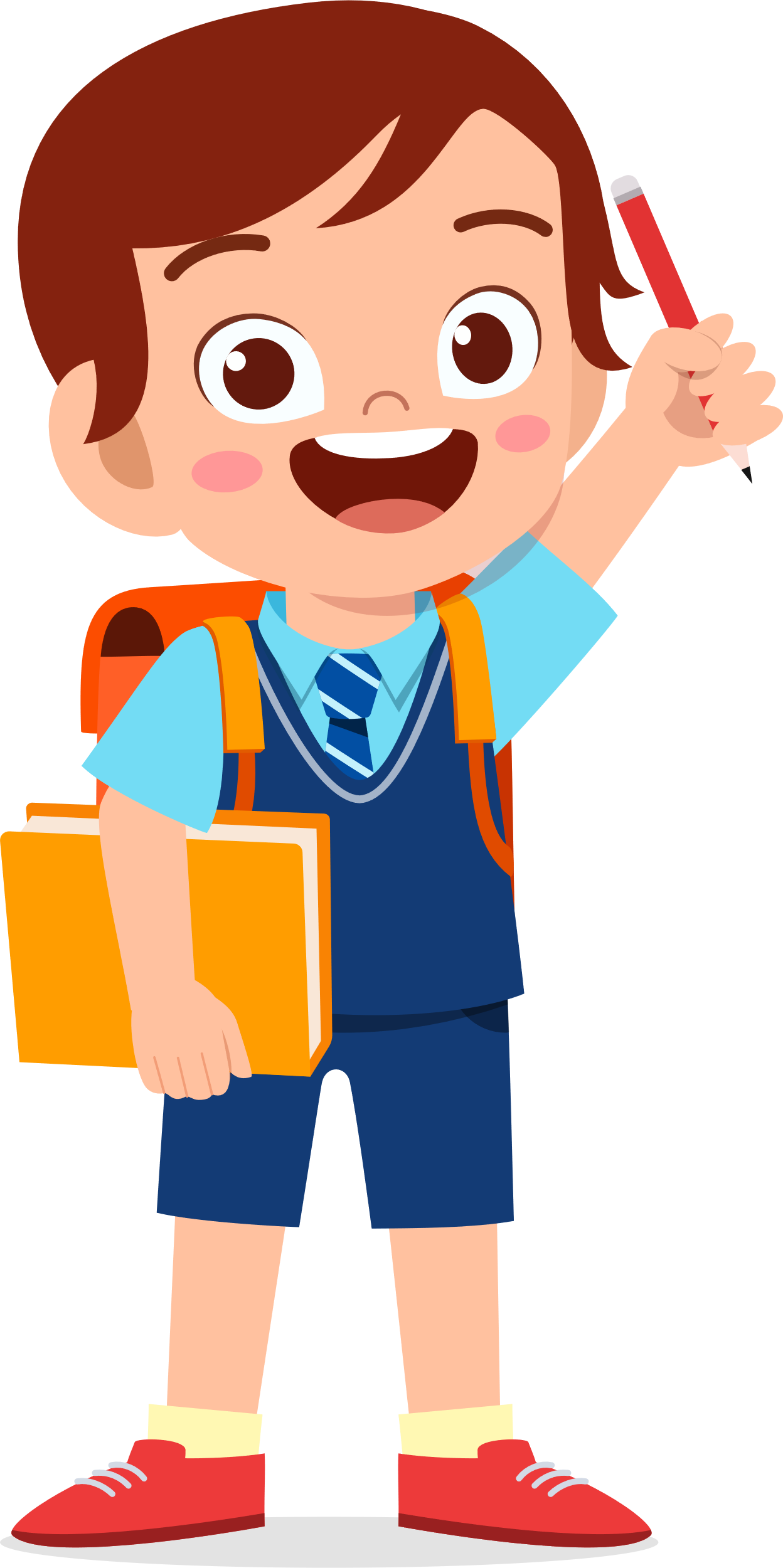 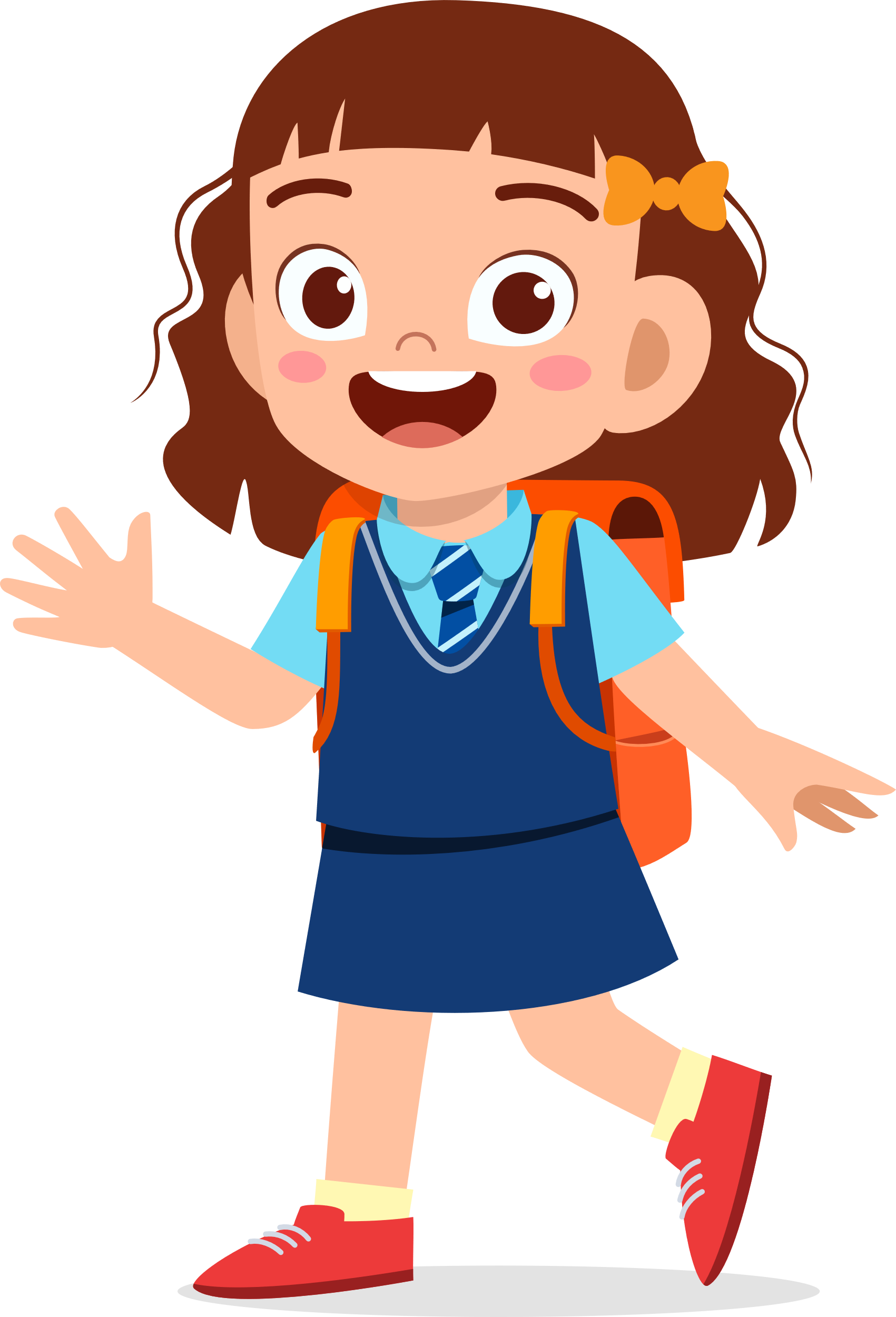 A. Bác Hồ
C. Cả 2 phương án trên
Lê -nin đi vắng
 Nhưng trong vườn sên đầy nắng
 Chiếc ghế sơn xanh còn ấm hơi Người 
(Tố Hữu)
 Từ Người trong câu thơ trên được viết hoa để thể hiện sự tôn trọng đặc biệt đối với ai?
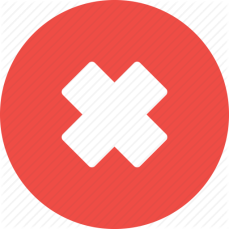 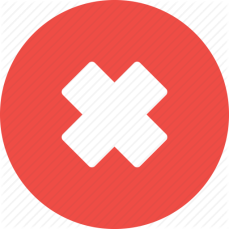 B. Lê Nin
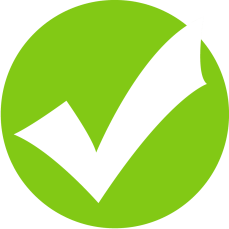 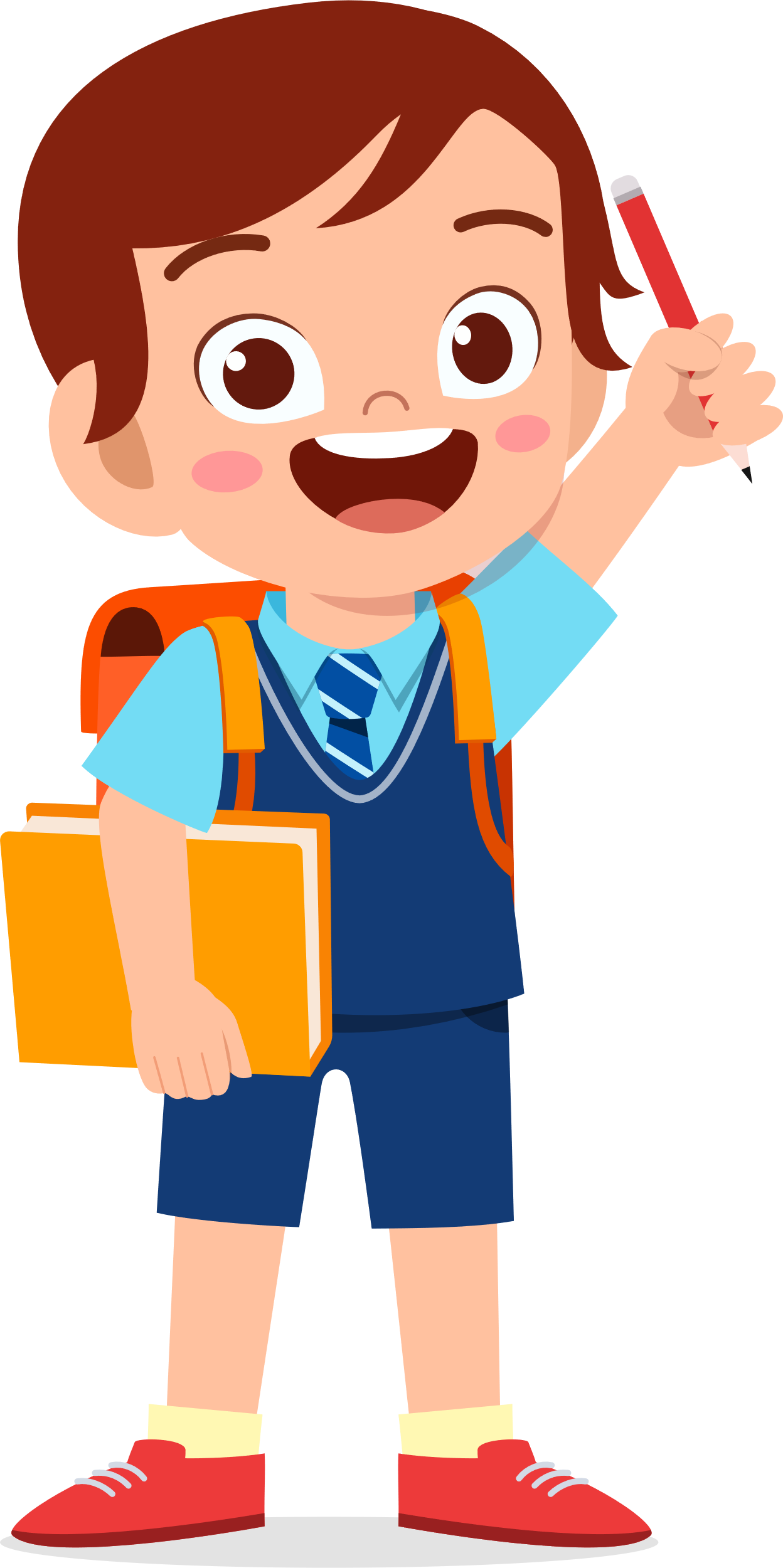 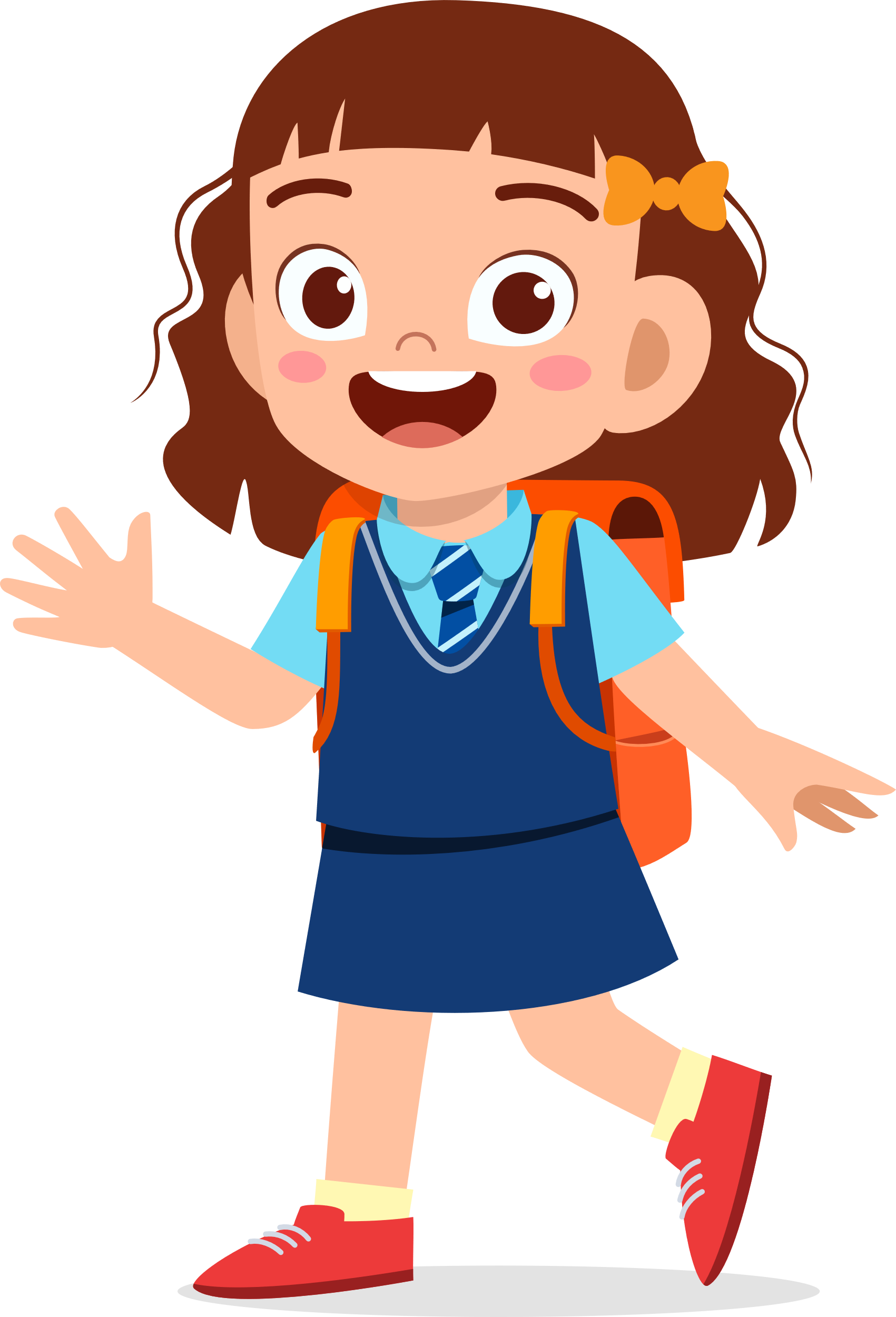 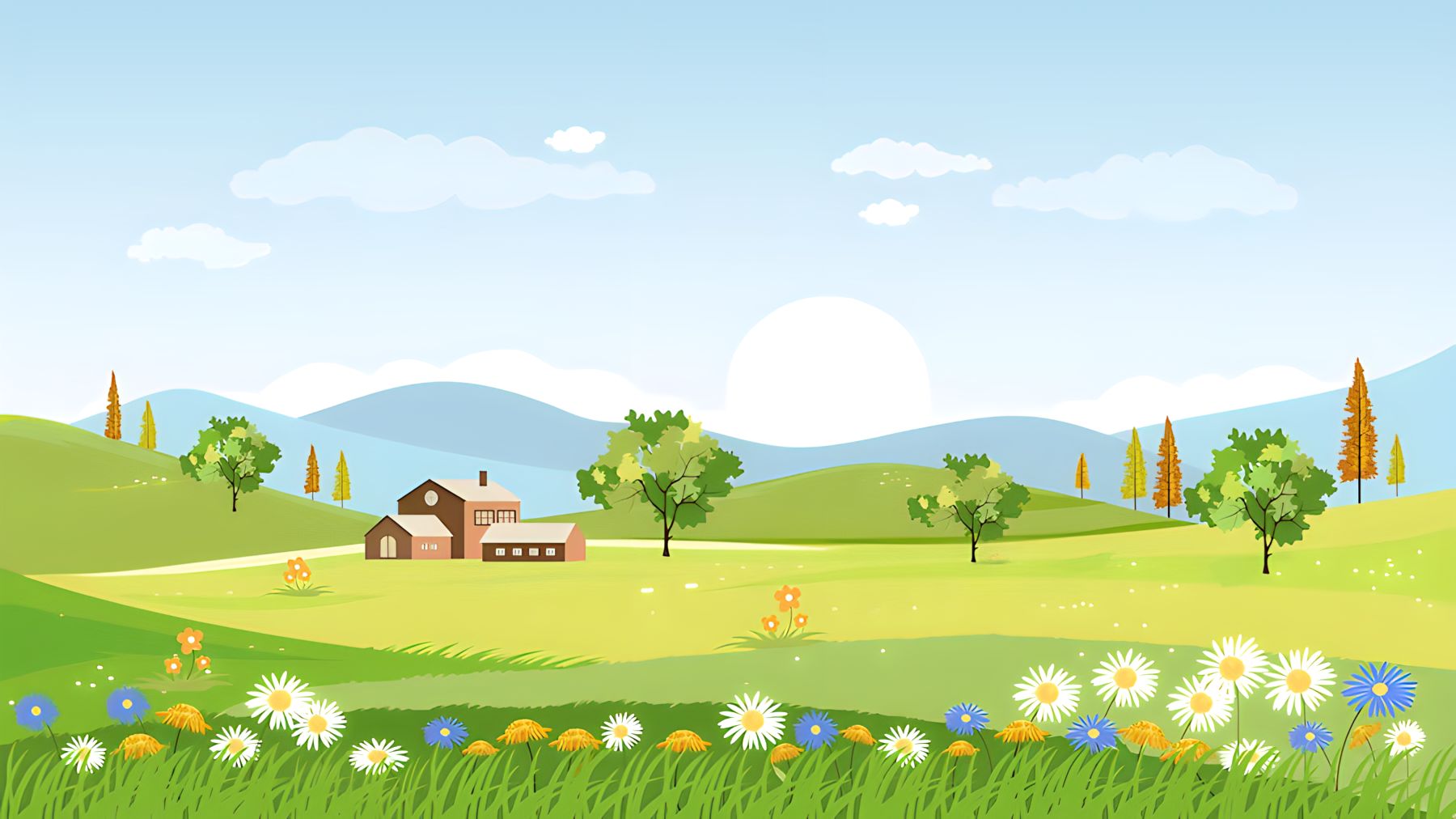 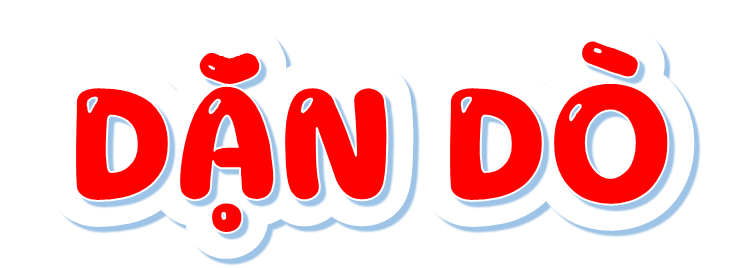 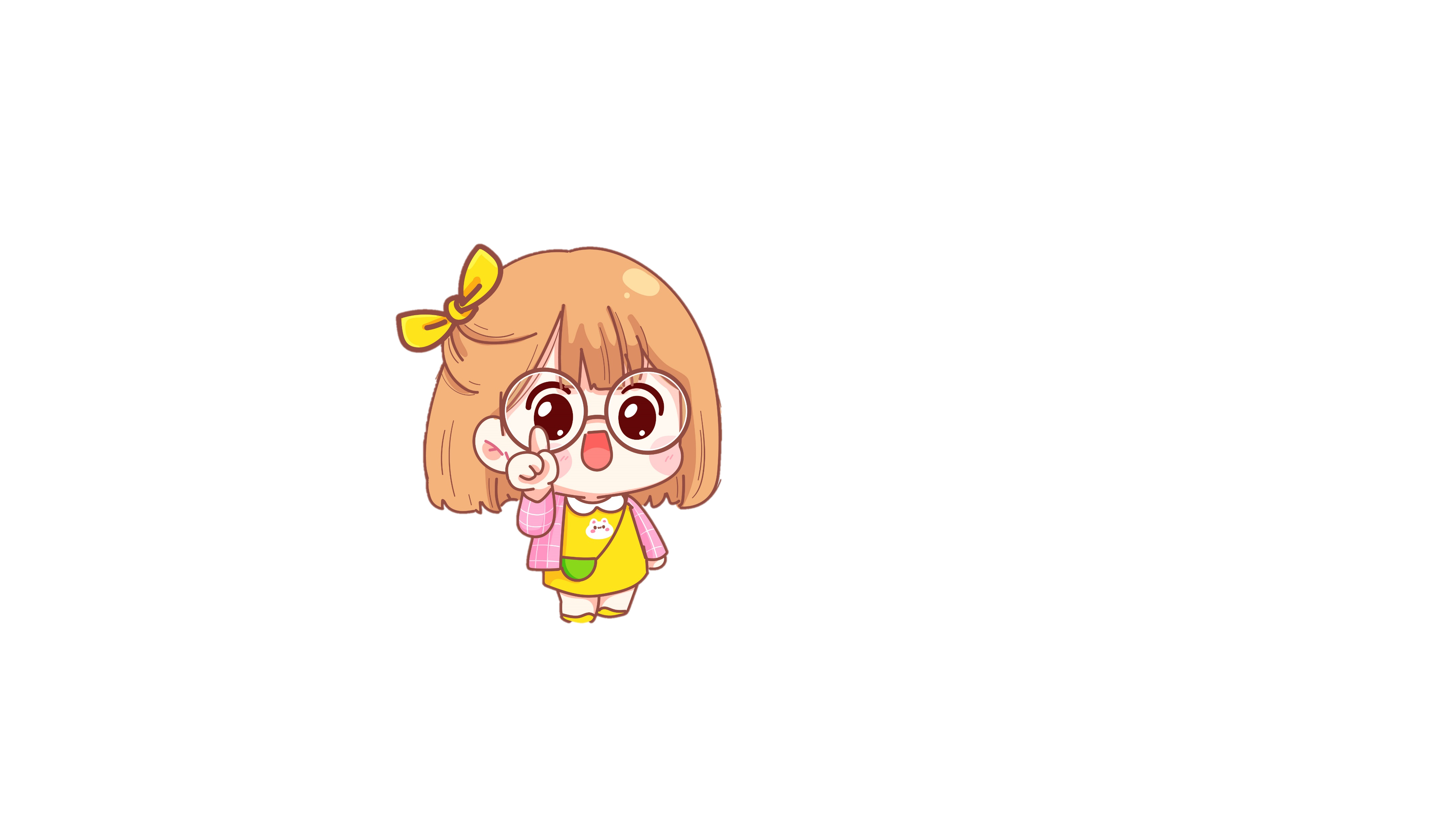 GV ghi dặn dò ở đây
GV ghi dặn dò ở đây
GV ghi dặn dò ở đây
GV ghi dặn dò ở đây
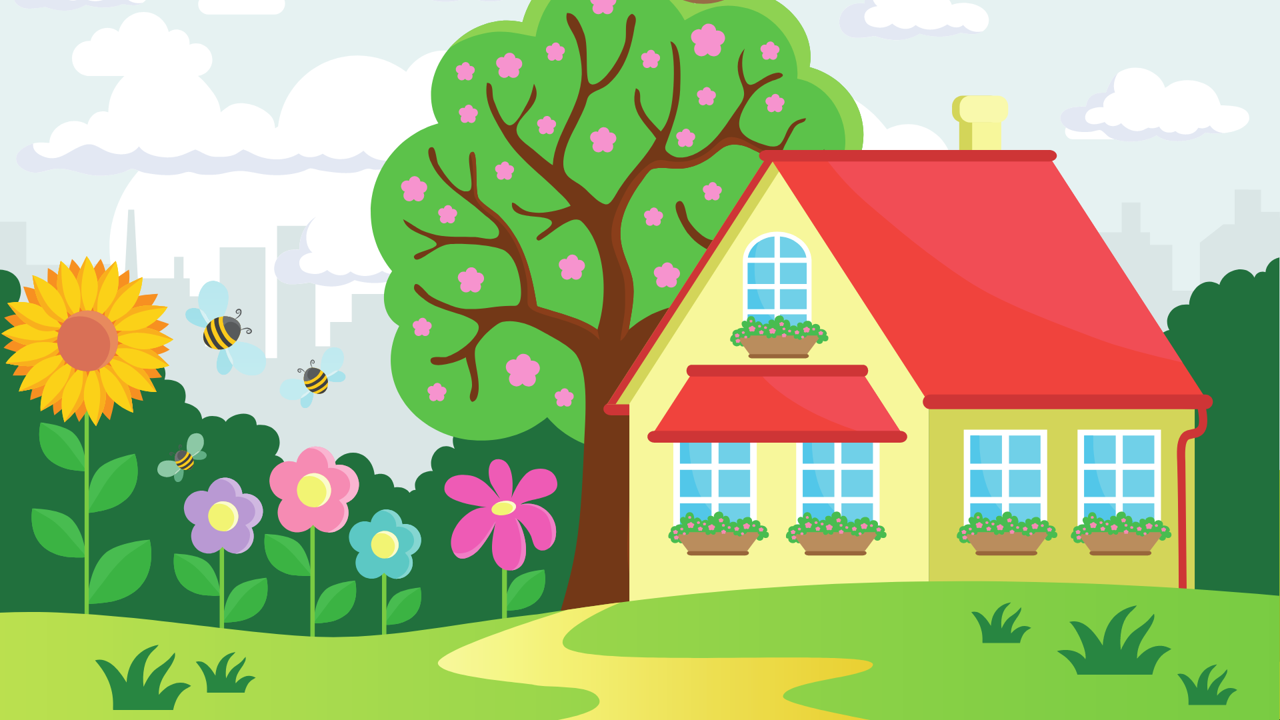 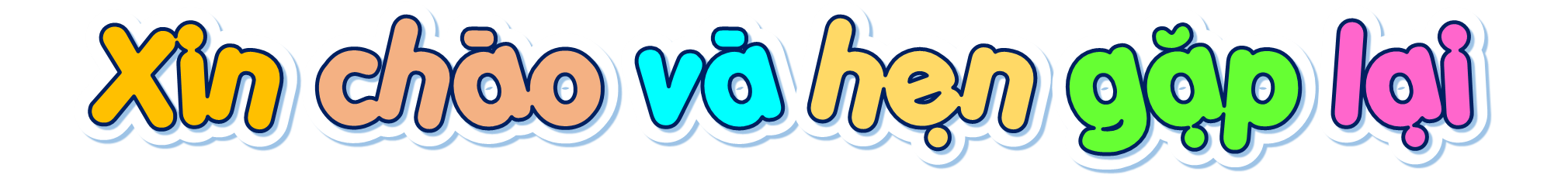